Common Pediatric Fractures &Trauma
Dr. Abdulmonem Alsiddiky
Professor & Consultant
Pediatric orthopedic & spinal deformities
Introduction
Why should we differentiate adult trauma from kids?
What are the Differences  between adult & pediatric bone ?
Mechanism of injury
Rate of trauma
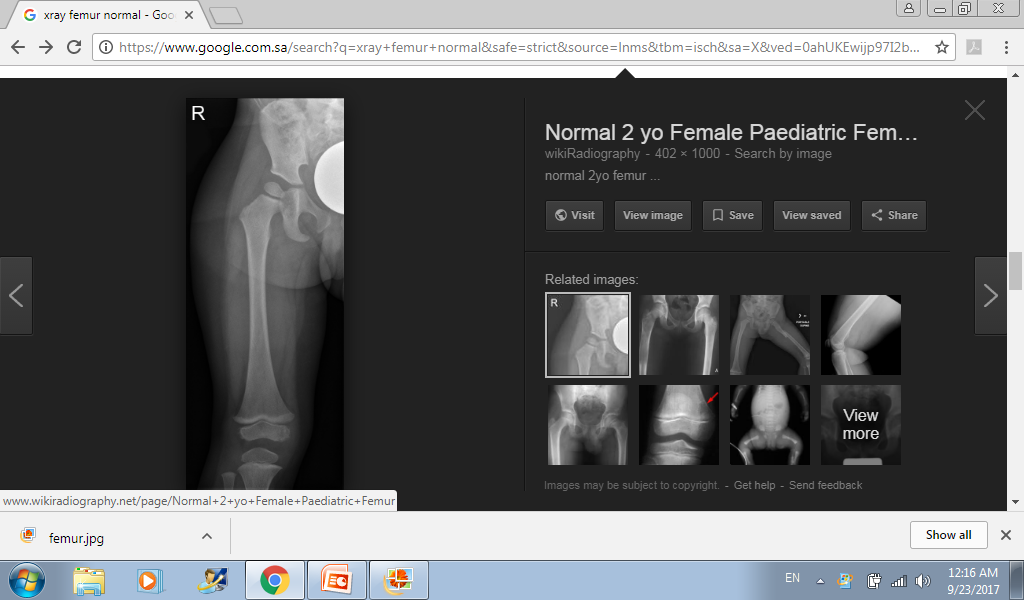 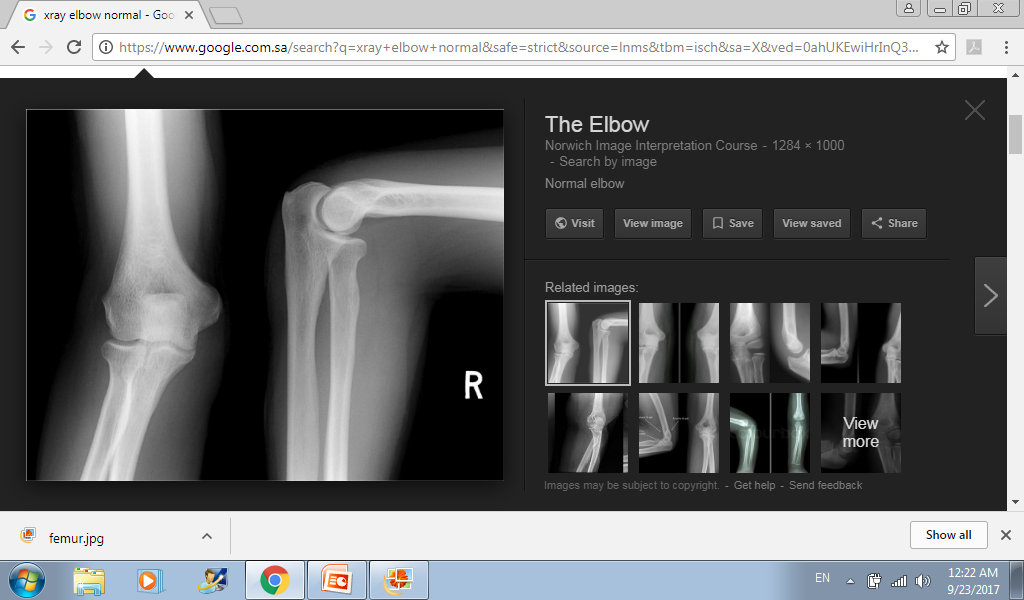 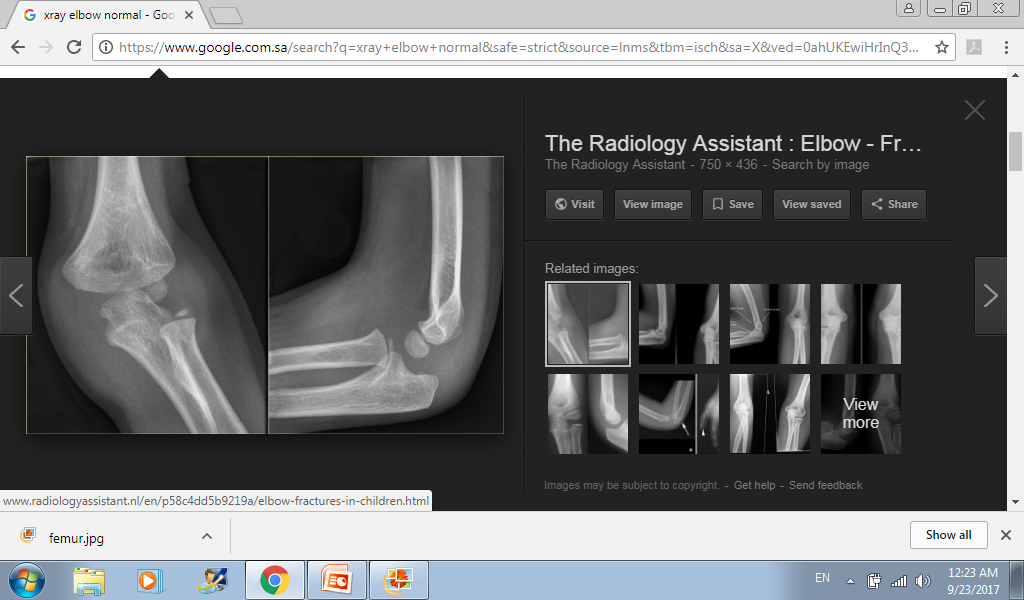 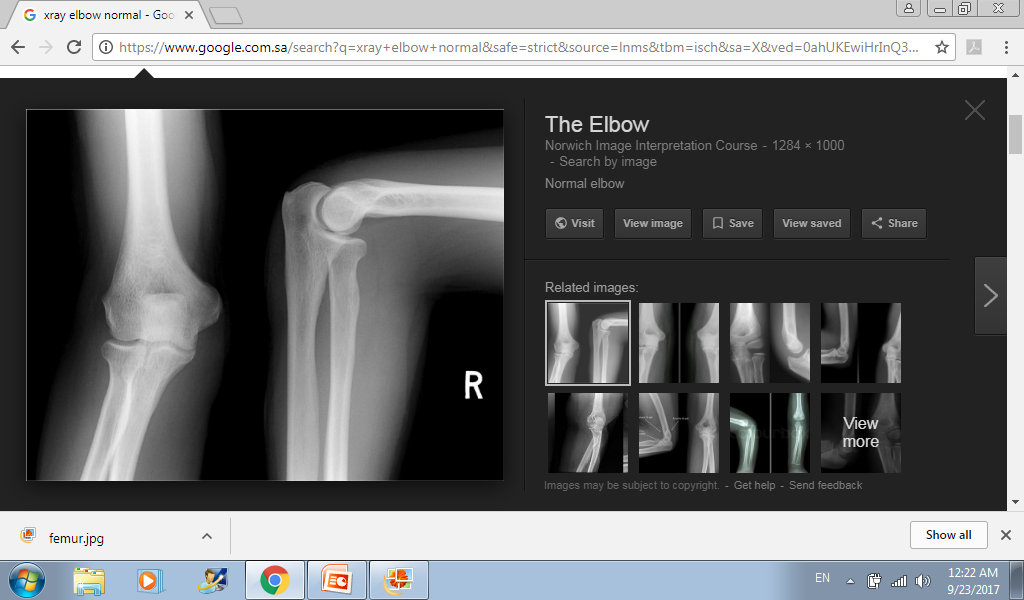 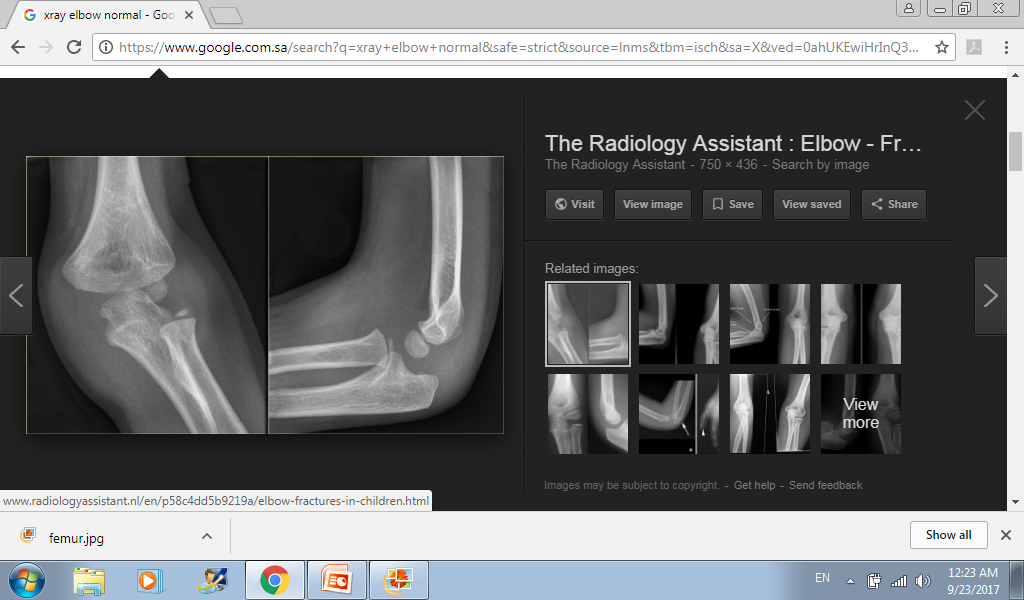 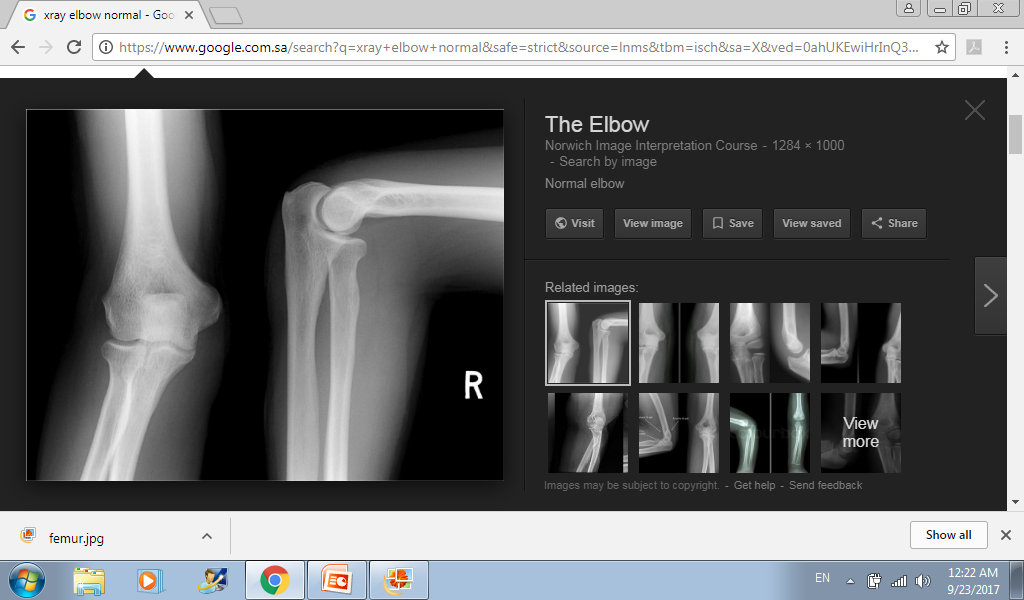 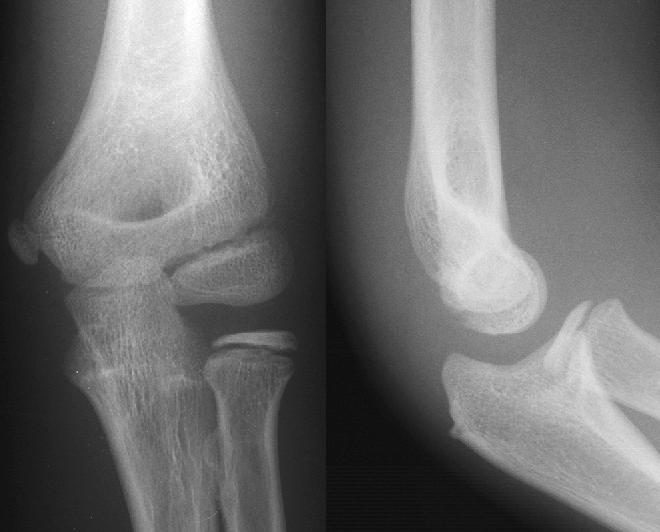 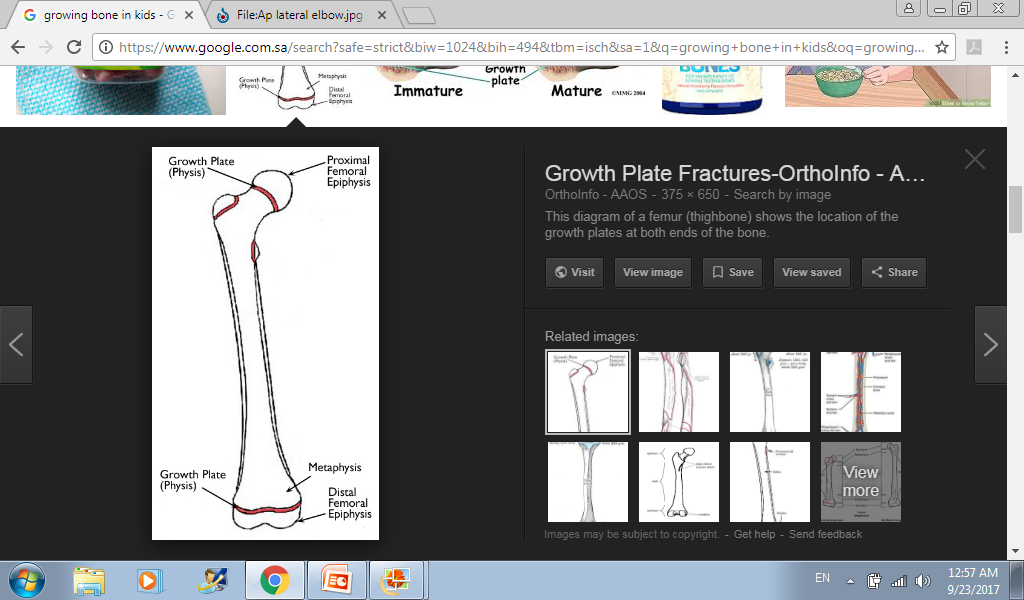 It is different
1- Growth plate:

Provides perfect remodeling power
Injury of growth plate causes deformity
A fracture might lead to overgrowth
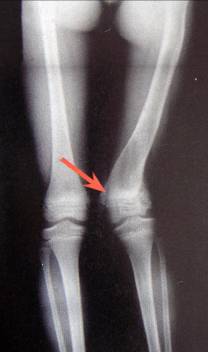 It is different
2- Bone:

Increased collagen/bone ratio makes the bone
Less brittle ( ELASTIC )
deformation
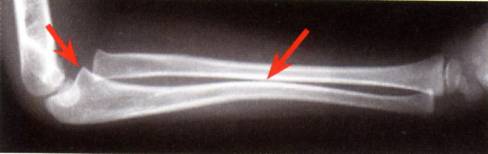 It is different
3- Cartilage:

Difficult x-ray evaluation
Size of articular fragment often under-estimated
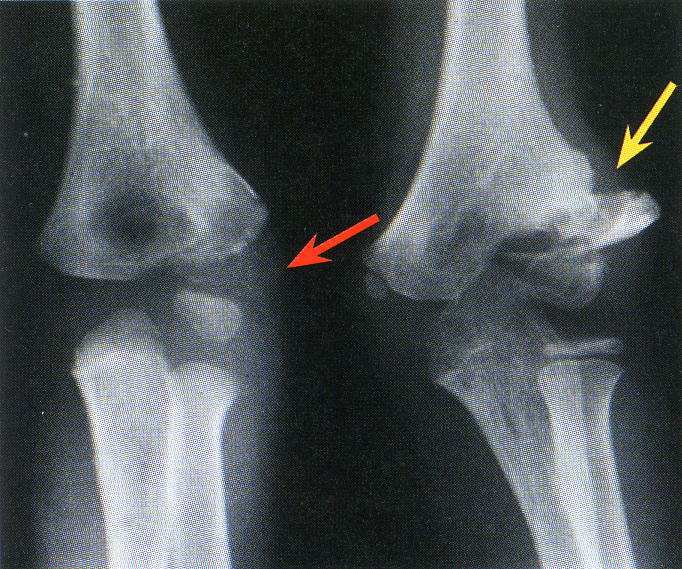 It is different
4- Periosteum:

active in metabolism 
more callus, rapid union, increased remodeling
Thickness and strength
Intact periosteal hinge affects fracture pattern
Interposition
It is different
5- Ligaments:

ligaments in children are functionally stronger than bone. 
Therefore, a higher proportion of injuries that produce sprains in adults result in fractures in children.
It is different
7- Age related fracture pattern:

Infants: diaphyseal fractures
Children: metaphyseal fractures
Adolescents: epiphyseal injuries
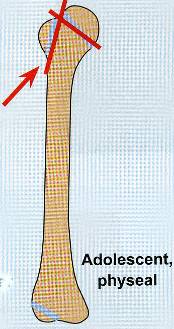 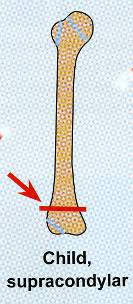 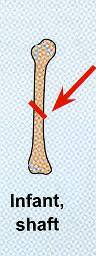 It is different
8- Physiology

Better blood supply
Better healing
rare incidence of delayed and non-union
Remodeling
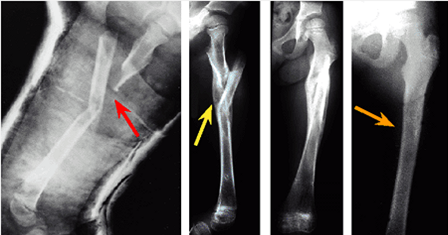 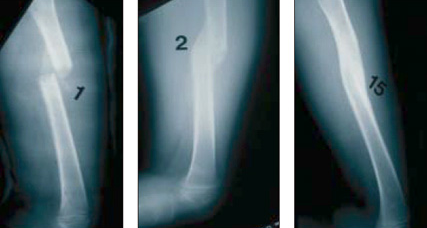 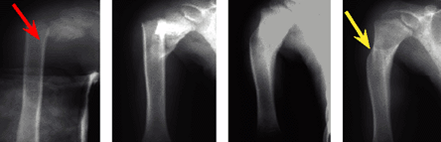 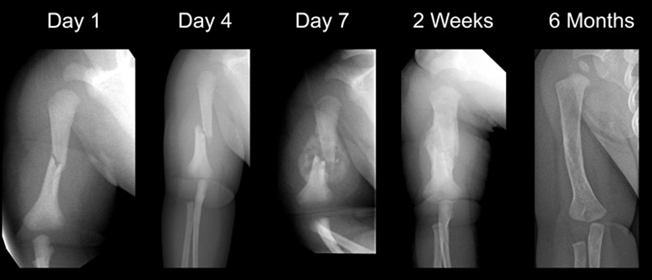 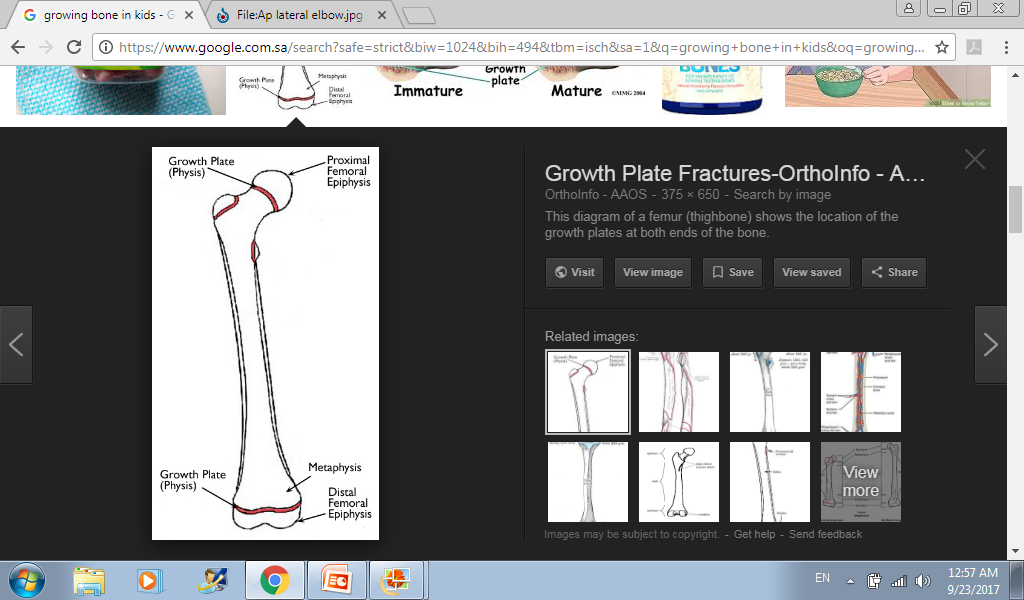 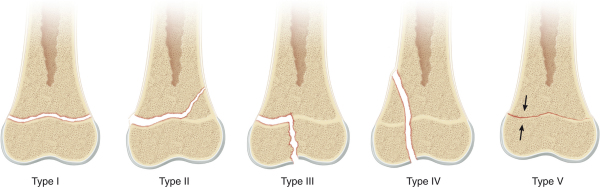 Physeal injuries
Account for ~25% of all children’s fractures.
More in boys.
More in upper limb.
Most heal well rapidly with good remodeling.
Growth may be affected.
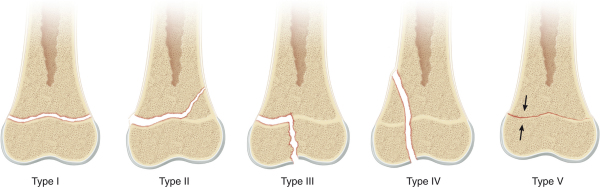 Physeal injuries
Classification:
Salter-Harris
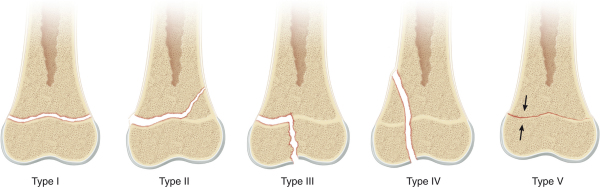 Physeal injuries
Small bridges (<10%) may lyse spontaneously.
Central bridges more likely to lyse.
Peripheral bridges more likely to cause deformity
Avoid injury to physis during fixation.
Monitor growth over a long period.
Image suspected physeal bar (CT, MRI)
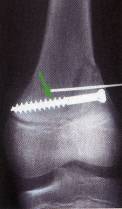 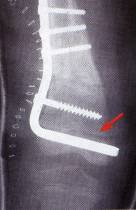 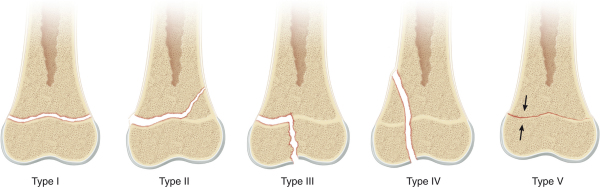 General Management
Indications for surgery 
Head injury
Multiple injuries
Open fractures
Displaced intra articular fractures
 ( Salter-Harris  III-IV )
Adolescence
Failure of conservative means (irreducible or unstable fractures)
Severe soft-tissue injury or fractures with vascular injury
Neurological disorder 
Malunion and delayed union
?Compartment syndrome
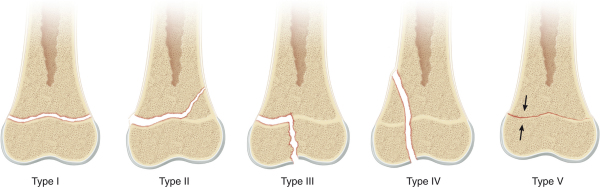 Aim of treatment
achieve reduction
Maintain reduction 
Casting
K-wires
Elastic nails
Screws
Plate & screws
IM nails
Ex. Fix
Healing
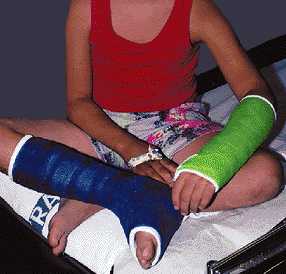 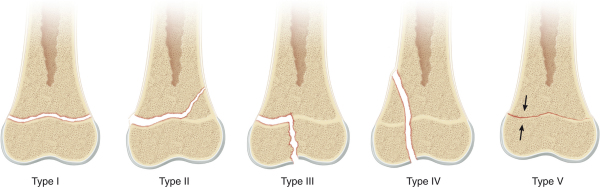 Methods of Fixation
Casting
Still the commonest
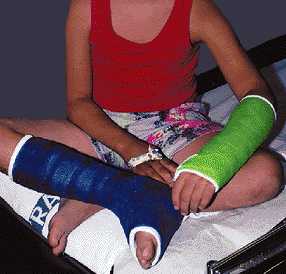 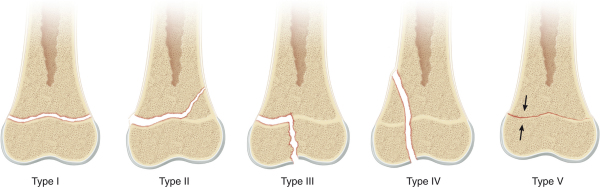 Methods of Fixation
K-wires 
Most commonly used int fix
Metaphyseal fractures
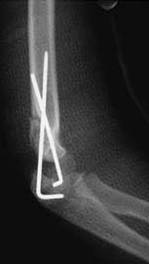 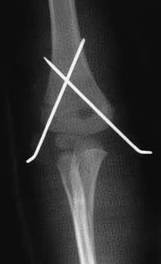 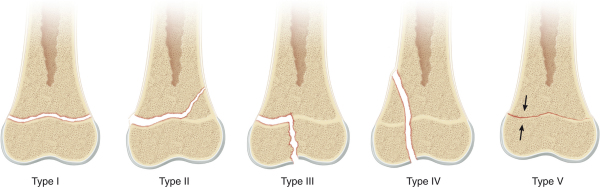 Methods of Fixation
Intramedullary wires, elastic nails
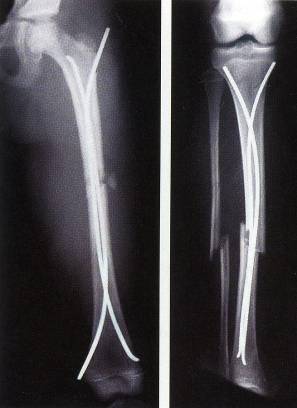 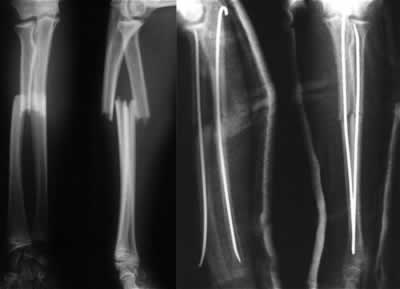 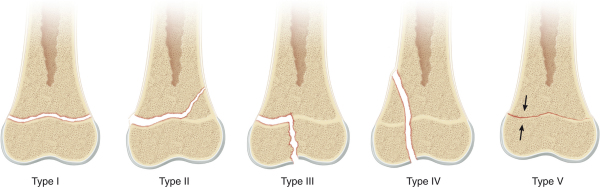 Methods of Fixation
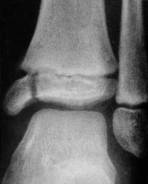 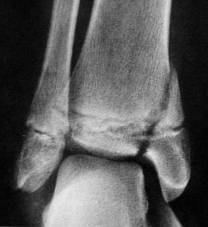 Screws
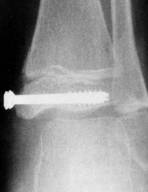 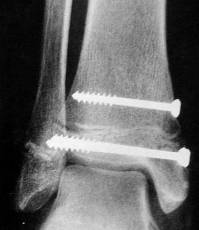 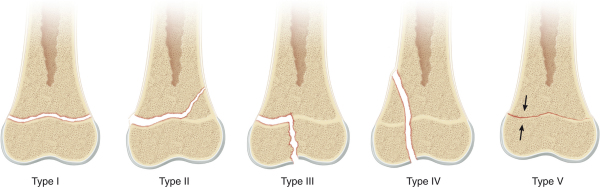 Methods of Fixation
Plates – multiple trauma
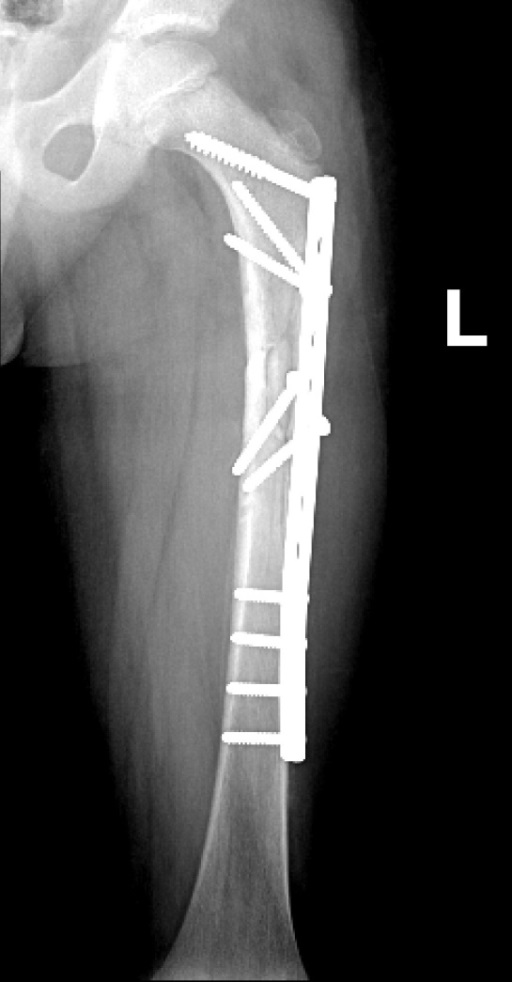 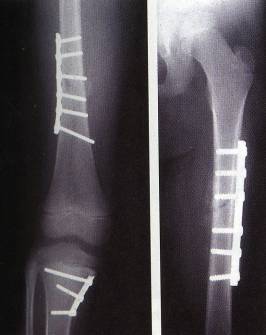 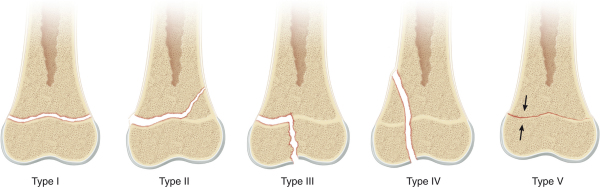 Methods of Fixation
IMN  -  adolescents
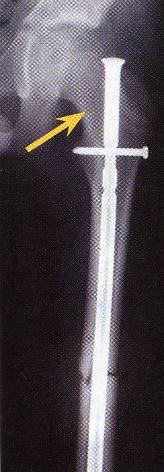 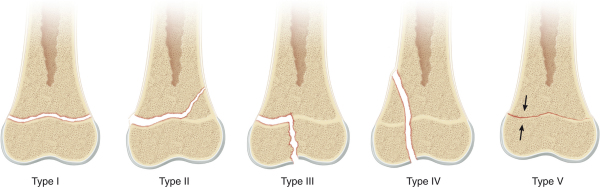 Methods of Fixation
Ex-fix – usually in open fractures
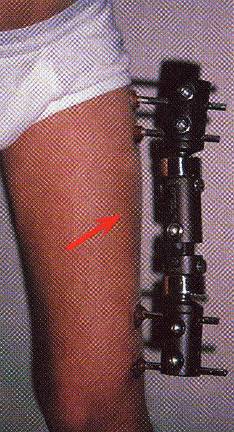 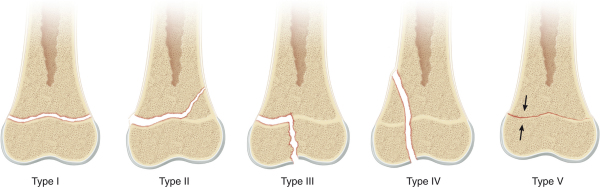 Methods of Fixation
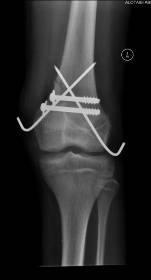 Combination
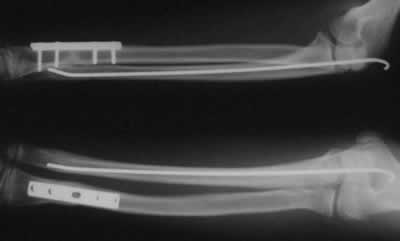 Common Pediatric Fractures
Upper limb
      a. Clavicle .
      b. Supracondylar Fracture.
      c. Distal Radius : Physeal – Metaphyseal 
                                                   CHILD ABUSE
 Lower Limbs
      . Femur fractures
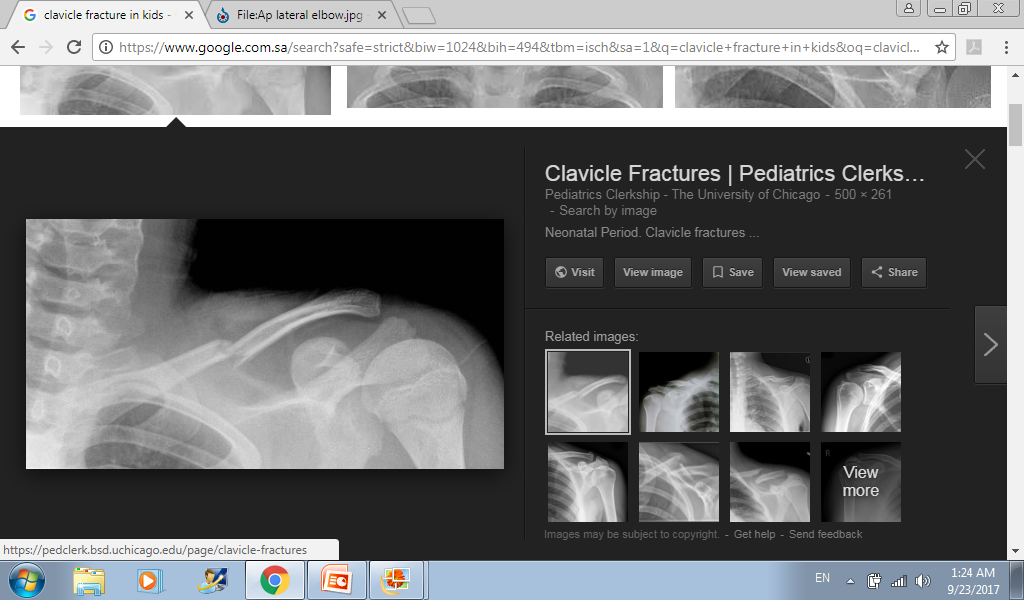 Fracture Clavicle
80% of clavicle fractures occur in the shaft
The periosteal sleeve always remains in the anatomic position. Therefore, remodeling is ensured.
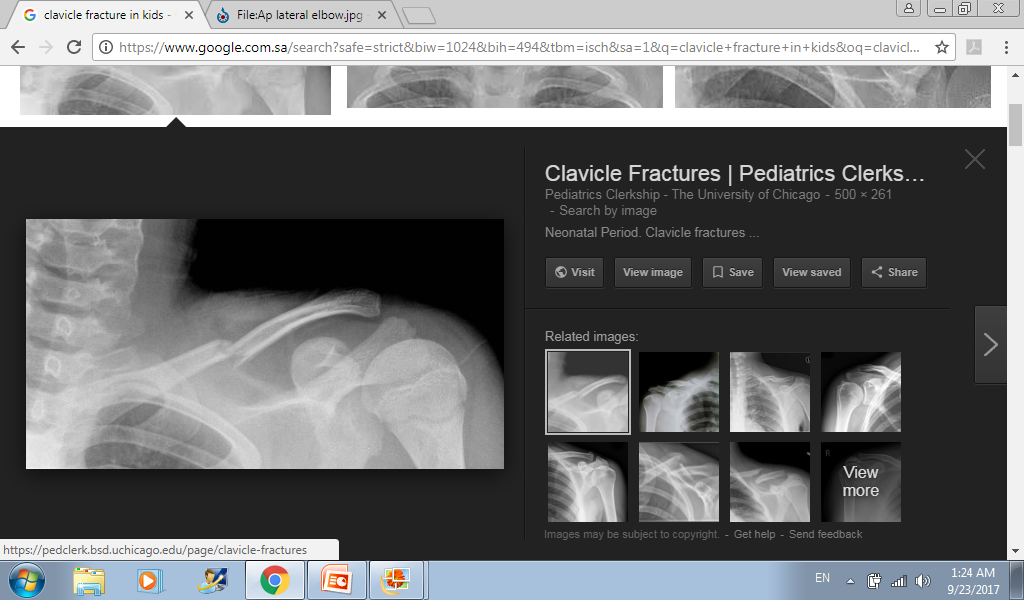 Fracture Clavicle
Mechanism of Injury:
Indirect: Fall onto an outstretched hand
Direct: it carries the highest incidence of injury to the underlying neurovascular and pulmonary structures
Birth injury
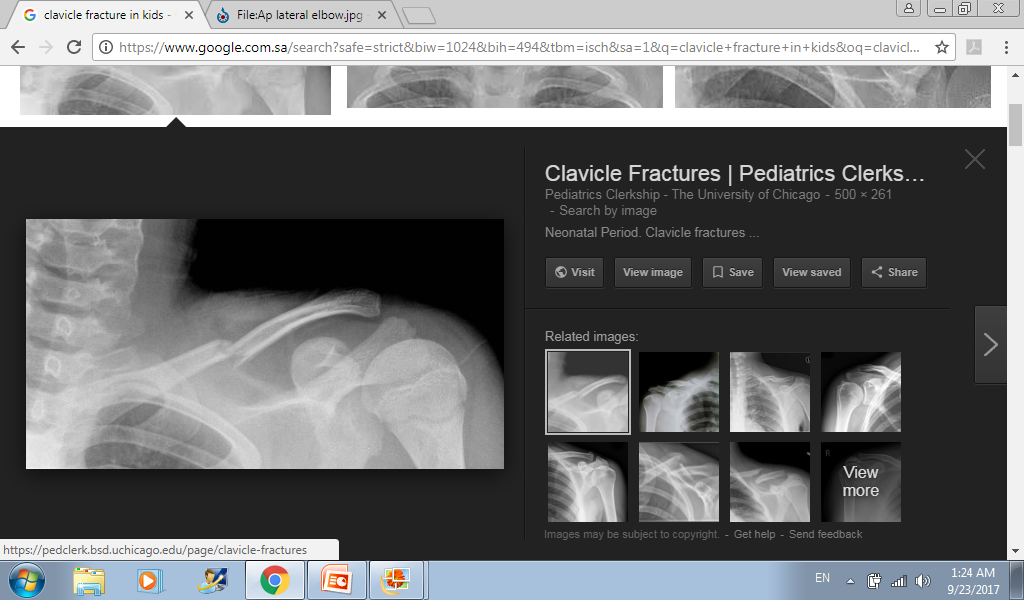 Fracture Clavicle
Clinical Evaluation:
Painful palpable mass along the clavicle
Tenderness, crepitus, and ecchymosis
May be associated with neurovascular injury
Pulmonary status must be assessed.
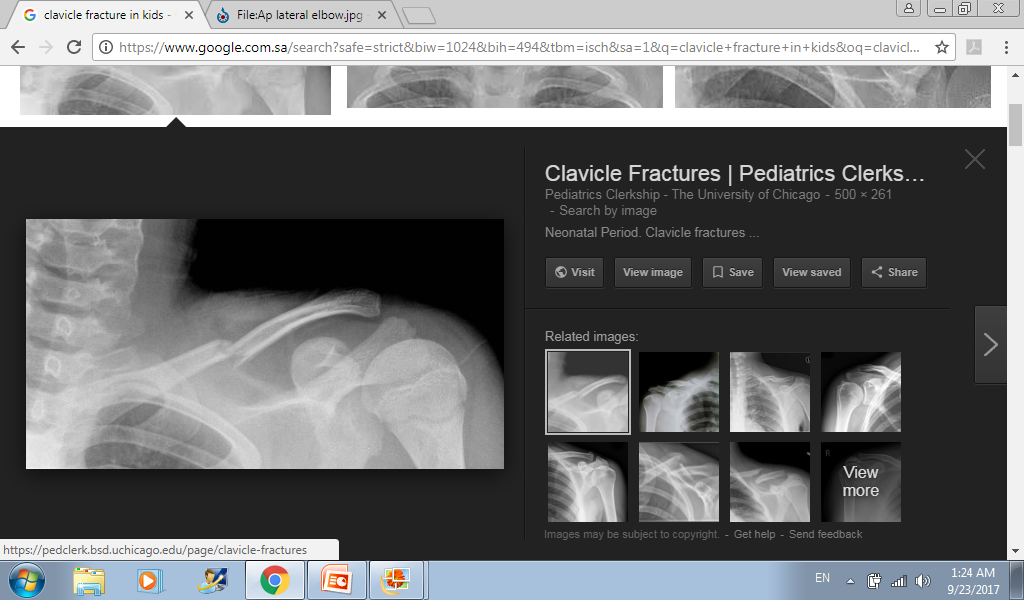 Fracture Clavicle
Radiographic Evaluation:
AP view
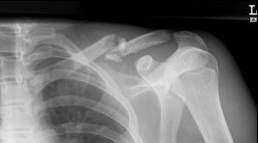 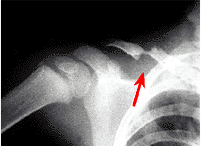 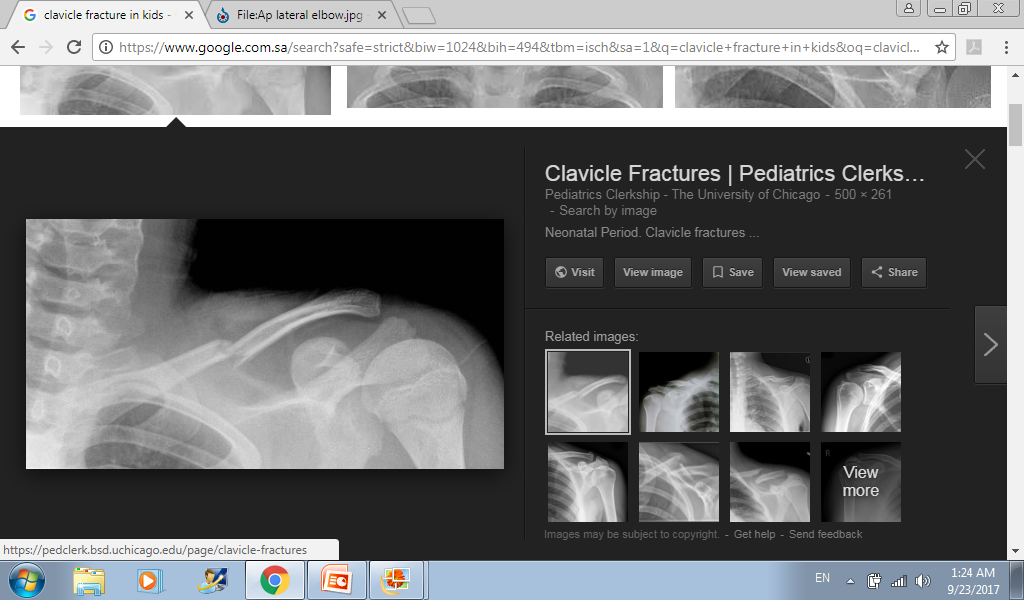 Fracture Clavicle
Classification:
Location
Open or closed
Displacement
Fracture type
segmental, comminuted, greenstick
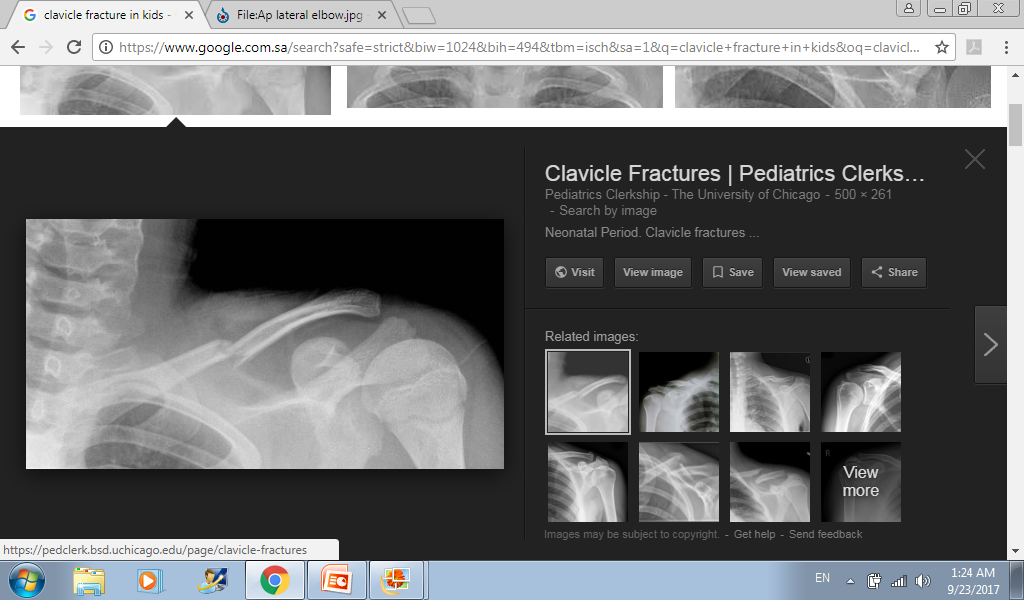 Fracture Clavicle
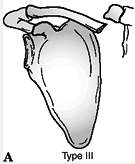 Allman classification:
Type I:Medial third
Type II: Middle third (most common)
Type III:Lateral third
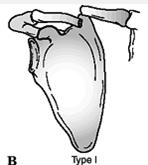 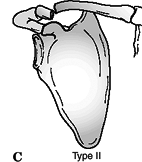 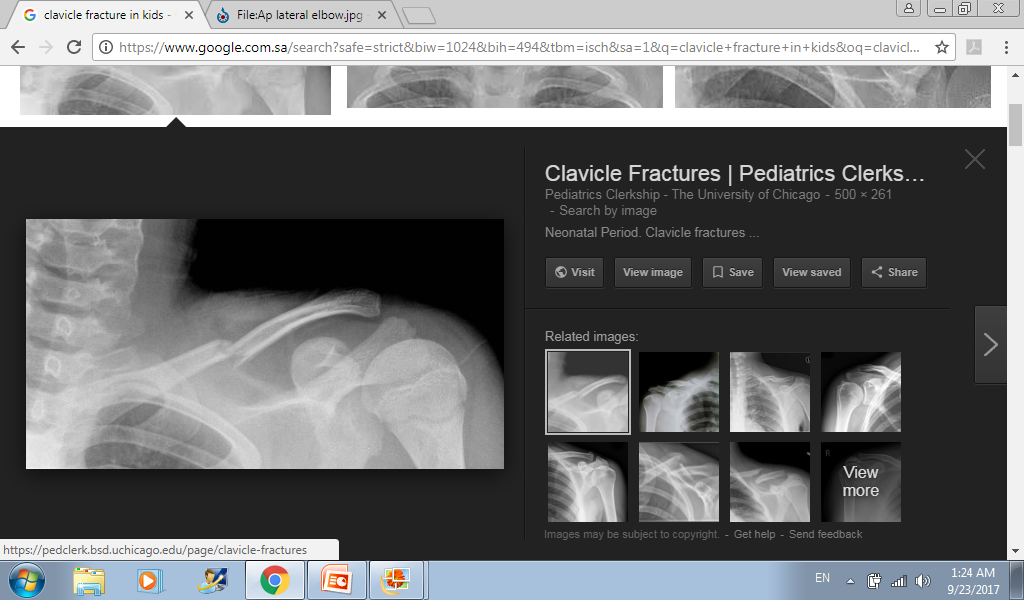 Fracture Clavicle
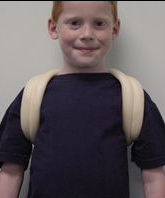 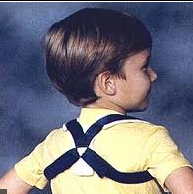 Treatment:
Arm sling 
 ? Figure of 8 splint

2 to 4 weeks depend on age
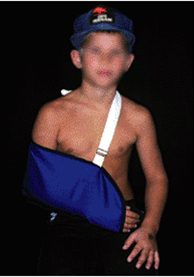 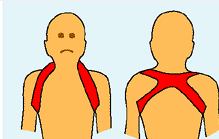 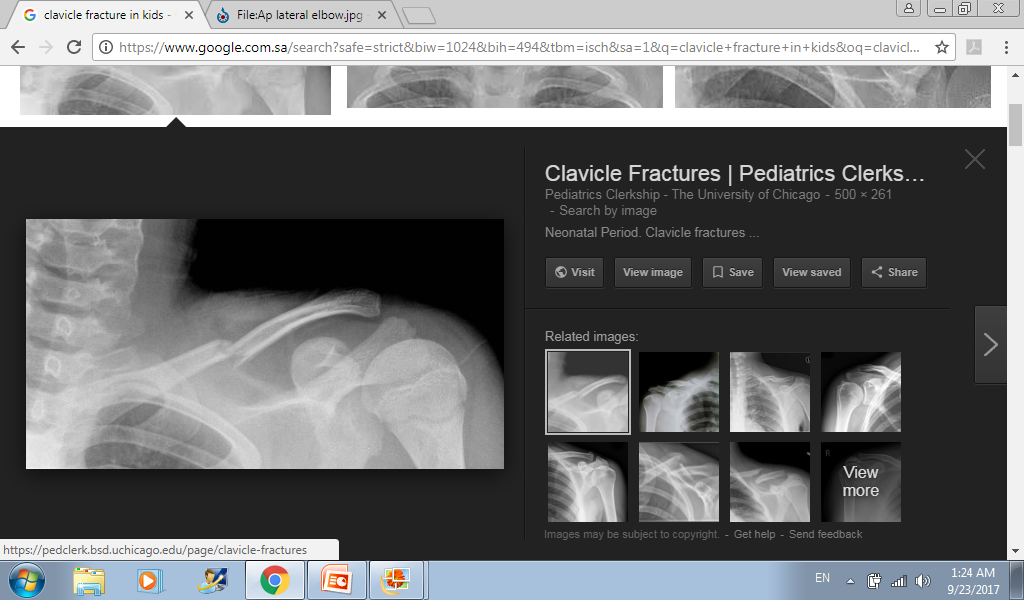 Fracture Clavicle
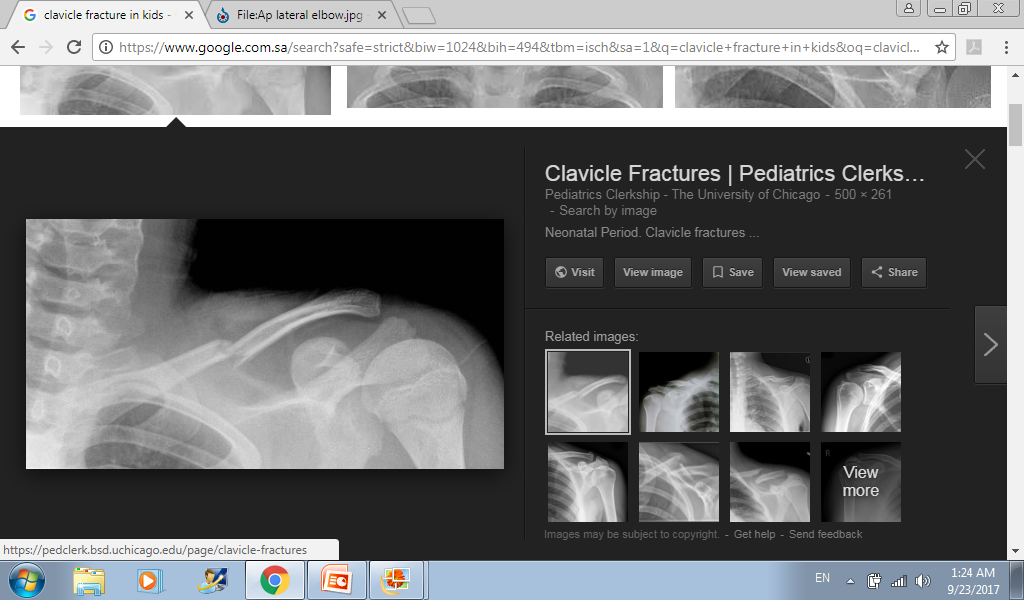 Fracture Clavicle
Indications of operative treatment:  
Open fractures 
Neurovascular compromise
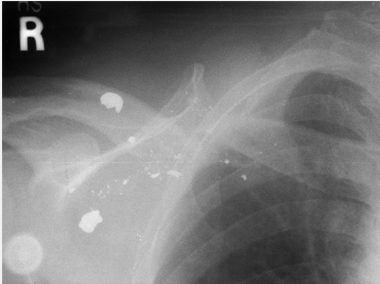 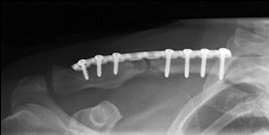 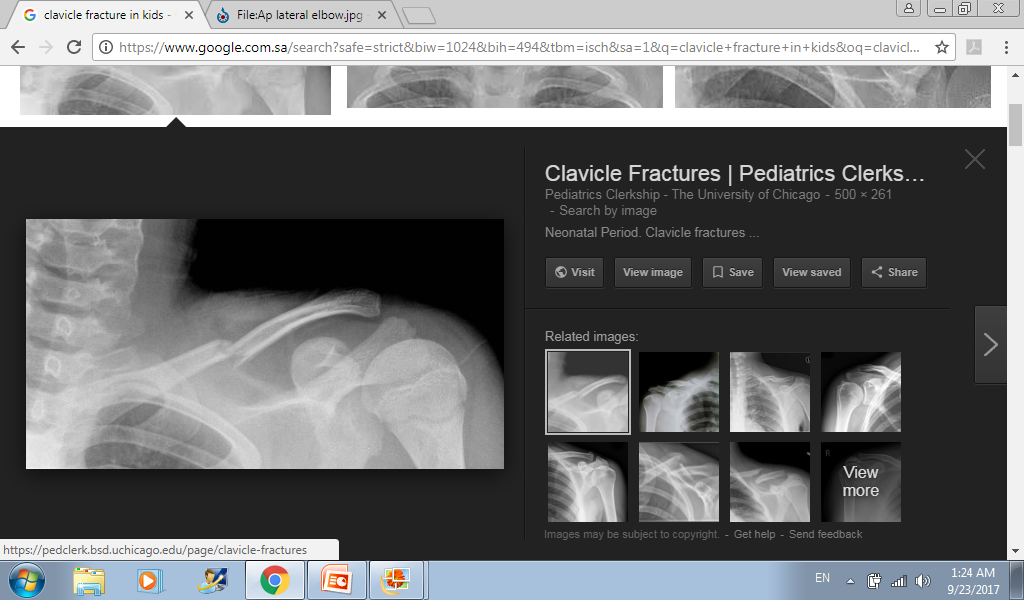 Fracture Clavicle
Complications:Rare
Neurovascular compromise
Malunion
Nonunion
Pulmonary injury
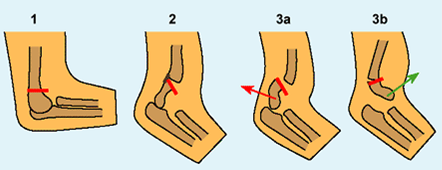 Supracondylar Humeral Fracture
55-75% of all elbow fractures
The male-to-female ratio is 3:2
 5 to 8 years 
The left, or nondominant side, is most frequently injured
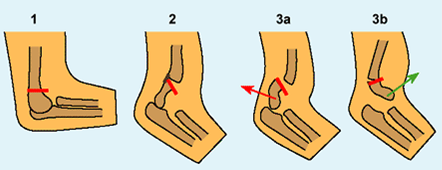 Supracondylar Humeral Fracture
Mechanism of Injury:
Indirect
    Extension type >95%
Direct
    Flexion type  < 3%
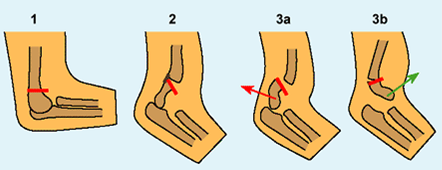 Supracondylar Humeral Fracture
Clinical Evaluation:
Swollen, tender elbow with painful ROM
S-shaped angulation 
Pucker sign (dimpling of the skin anteriorly )
Neurovascular examination
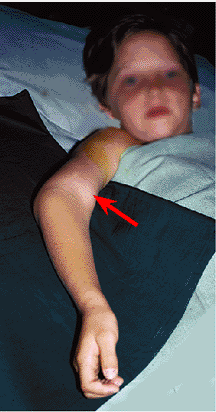 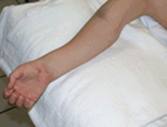 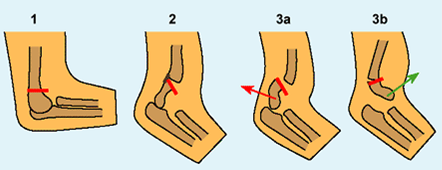 Supracondylar Humeral FractureClassification (Gartland)
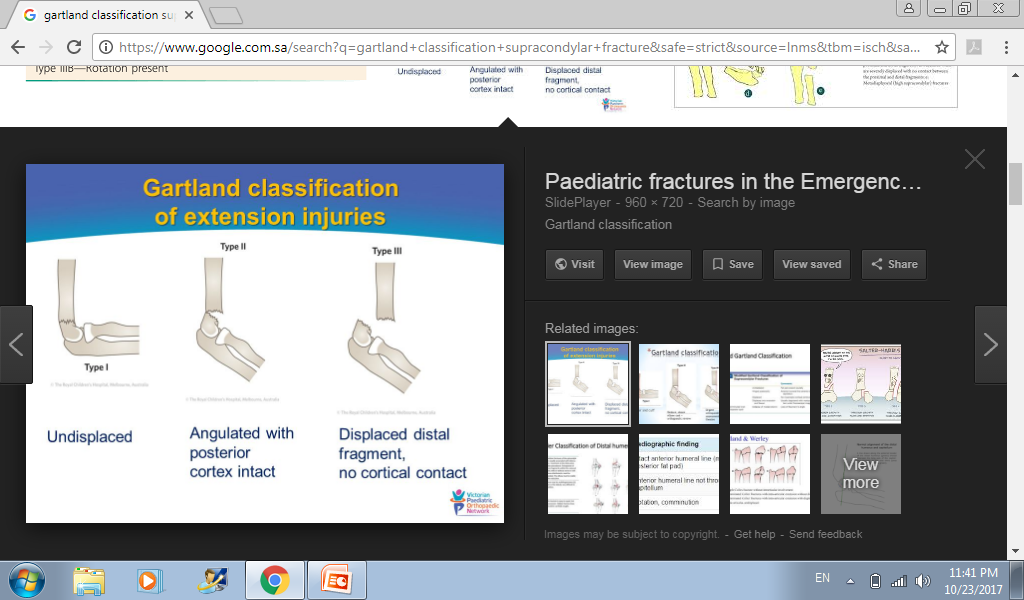 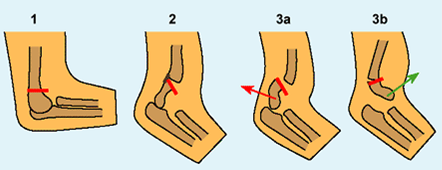 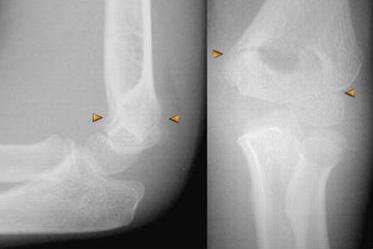 Type 1
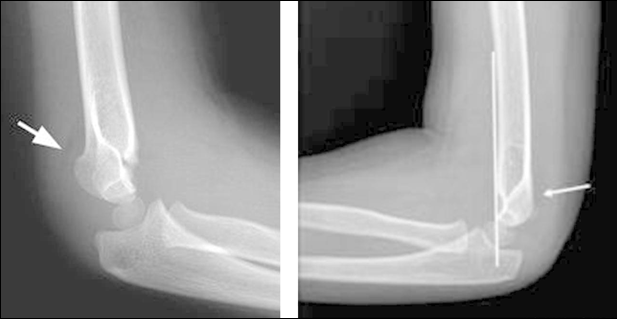 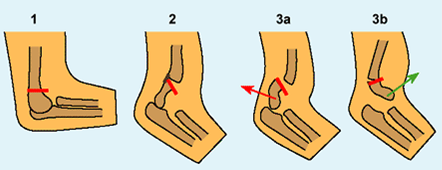 Type 2
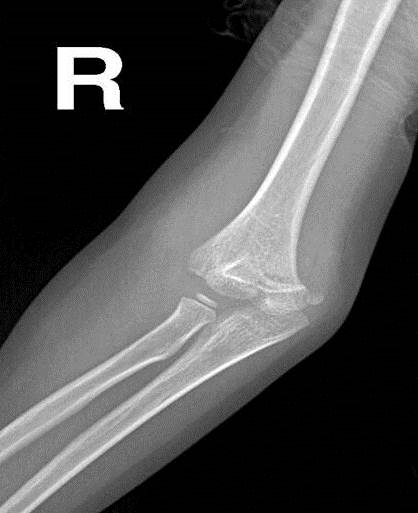 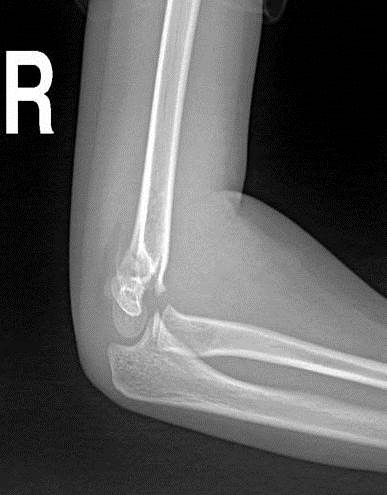 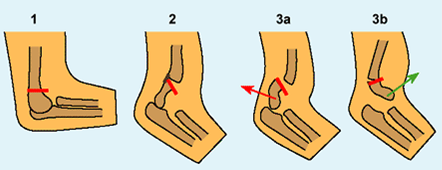 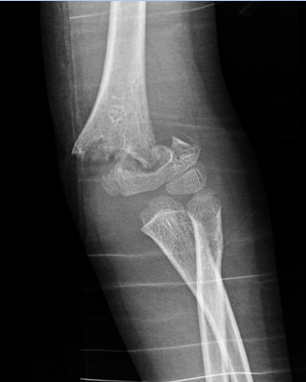 Type 3
Flexion type
Extension type
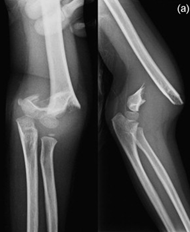 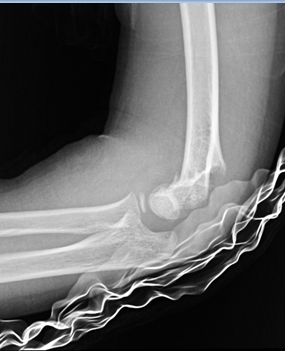 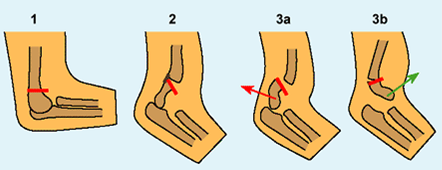 Supracondylar Humeral FractureTreatment
Type I: 
    Immobilization in a long arm cast or splint at 60 to 90 degrees of flexion for 2 to 3 weeks
Type II:
    Closed reduction followed by casting or pinning if : unstable or sever swelling
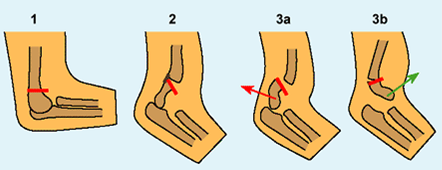 Supracondylar Humeral FractureTreatment
Type III:
Attempt closed reduction and pinning under GA 
Open reduction and internal fixation may be necessary for unstable fractures, open fractures, or those with neurovascular injury
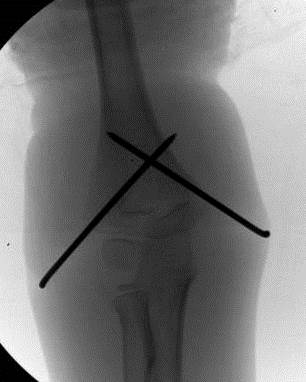 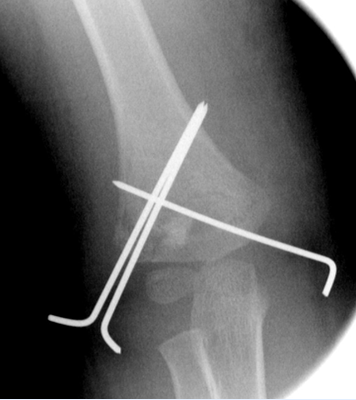 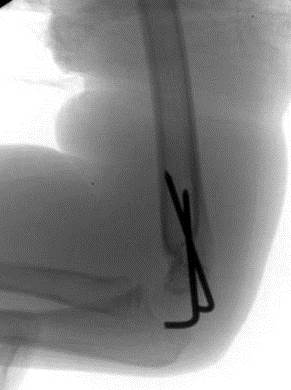 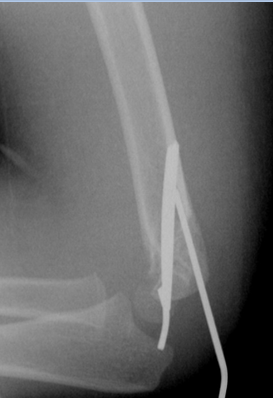 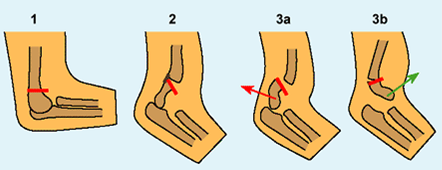 Supracondylar Humeral FractureComplications
Neurologic injury (7% to 10%)
Most are neurapraxias requiring no treatment
Median and anterior interosseous nerves (most common)
Ulnar nerve (Iatrogenic)
Vascular injury (0.5%)
Direct injury to the brachial artery or secondary to swelling
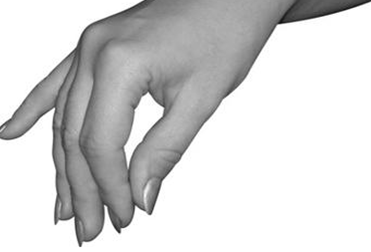 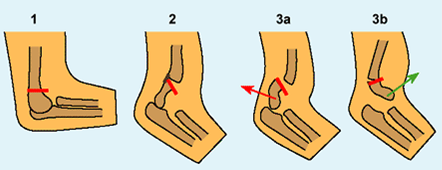 Supracondylar Humeral FractureComplications
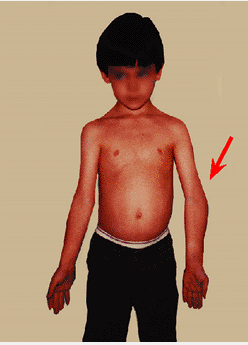 Loss of motion
Myositis ossificans
Angular deformity (cubitus varus)
Compartment syndrome
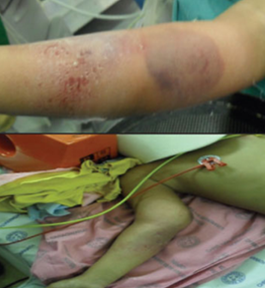 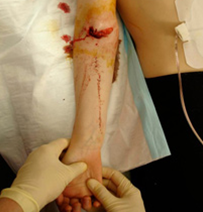 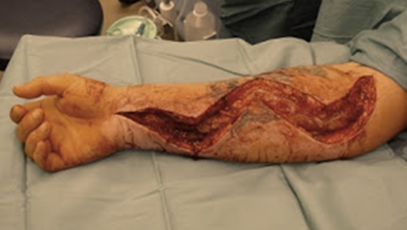 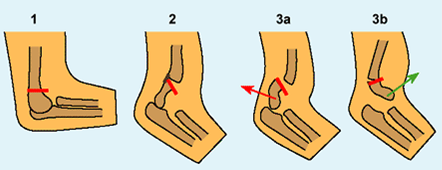 Supracondylar Humeral FractureComplications
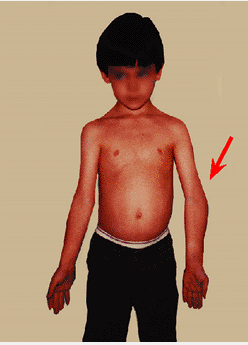 Loss of motion
Myositis ossificans
Angular deformity (cubitus varus)
Compartment syndrome
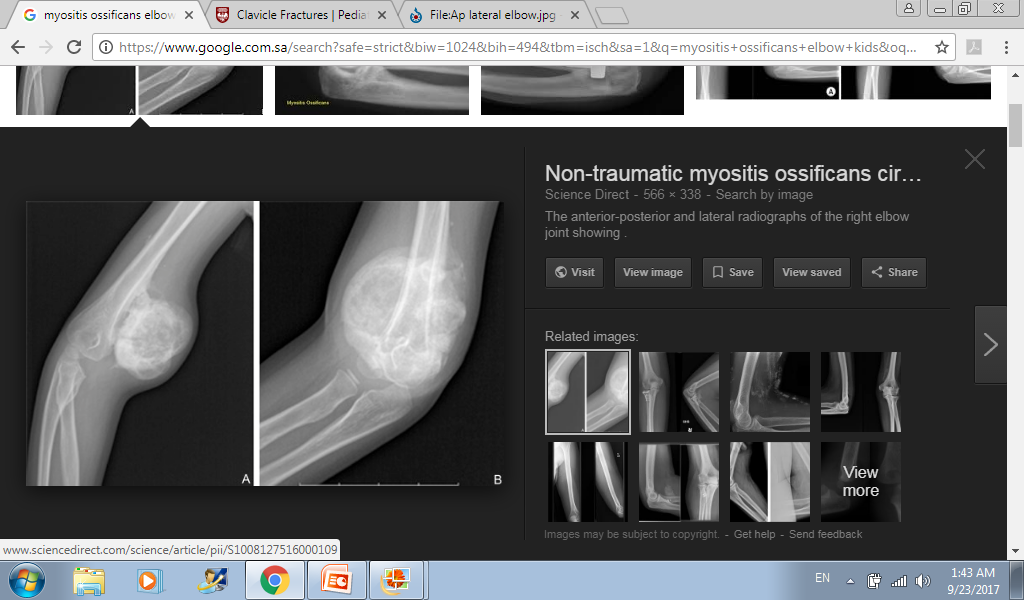 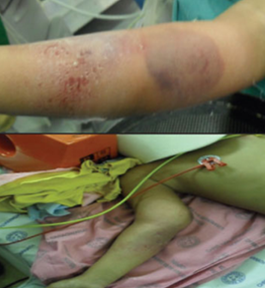 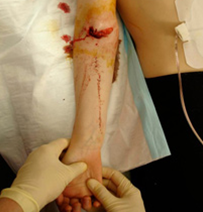 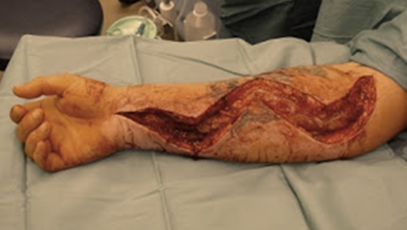 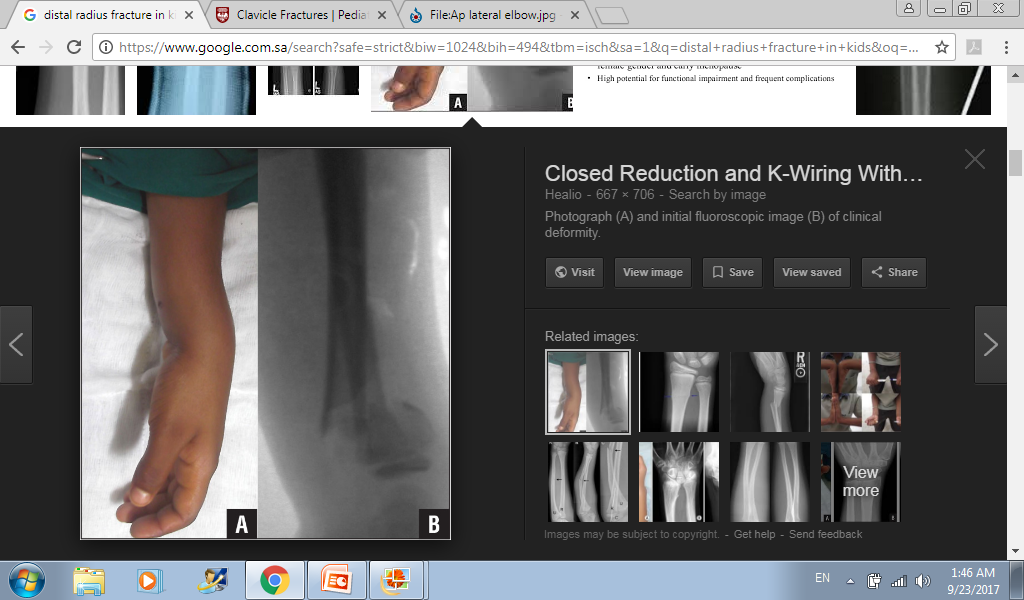 Distal Radius Physeal Injuries
Distal Radius Physeal Injuries
                                     Type 1
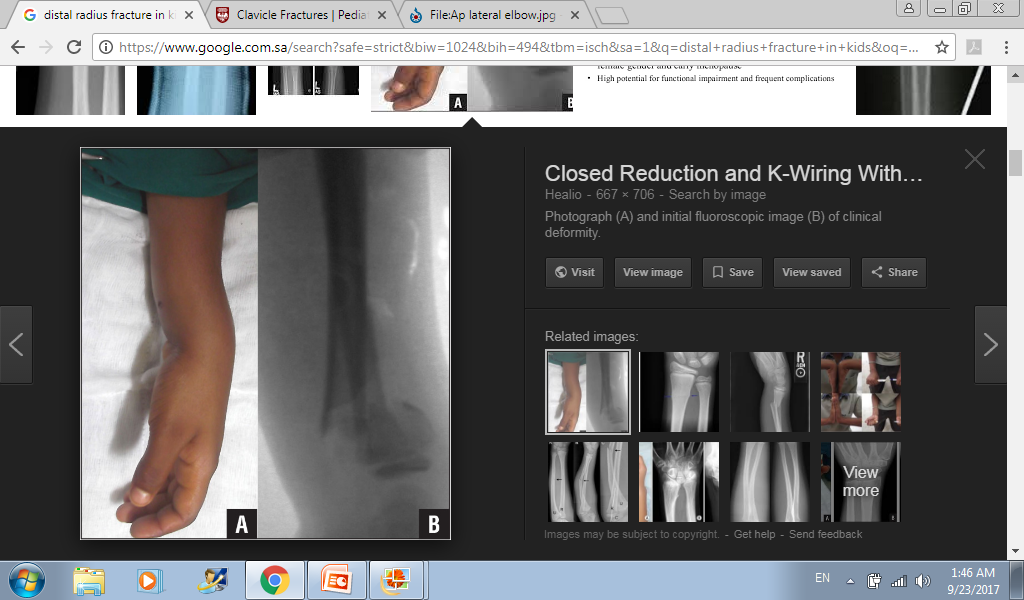 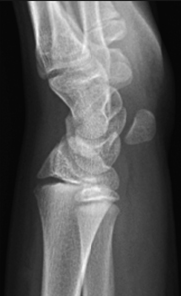 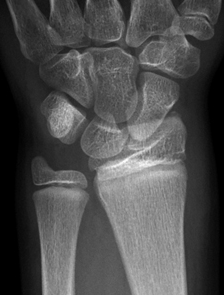 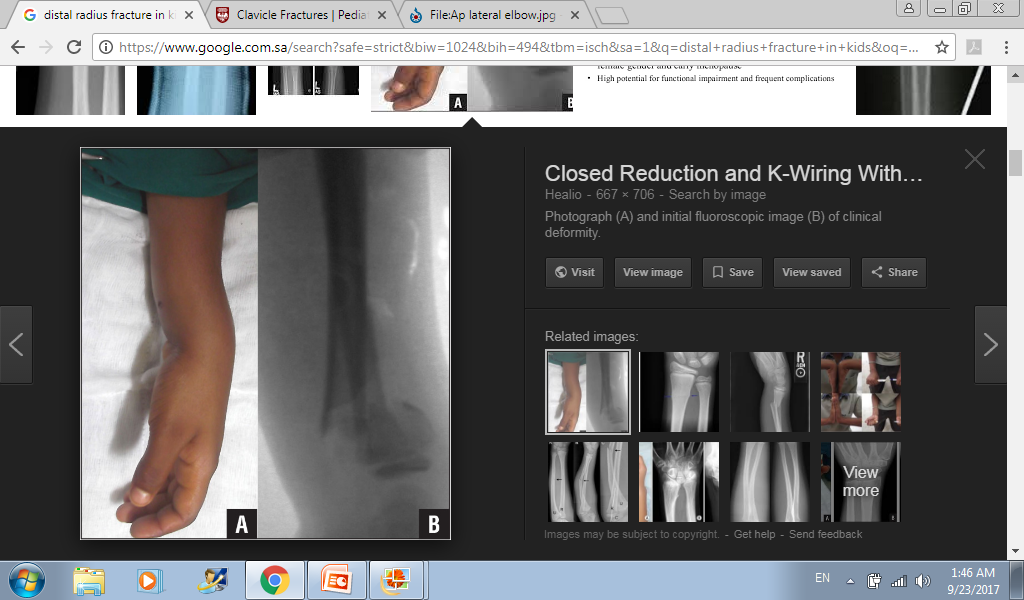 Distal Radius Physeal Injuries
Distal Radius Physeal Injuries
                   Type 2                        Type 3
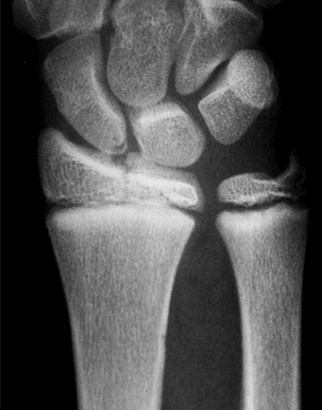 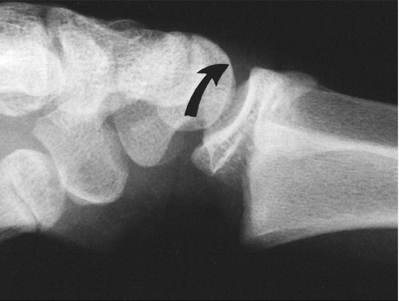 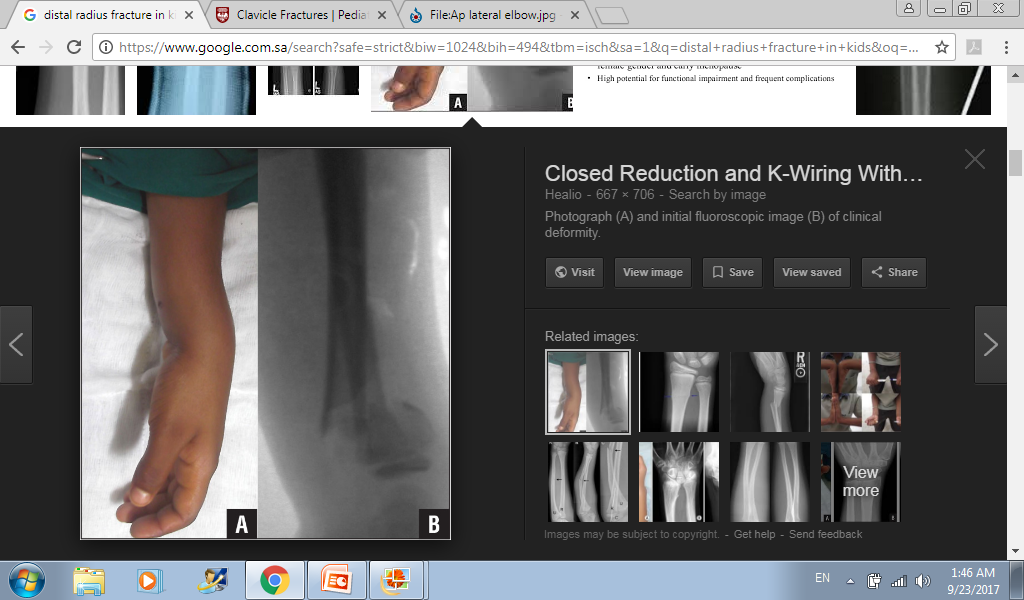 Distal Radius Physeal Injuries
Treatment
Salter-Harris Types I and II 
Closed reduction followed by long arm cast with the forearm pronated 
50% apposition with no angular or rotational deformity is acceptable
Growth arrest can occur in 25% with repeated manipulations
Open reduction is indicated
Irreducible fracture
Open fracture
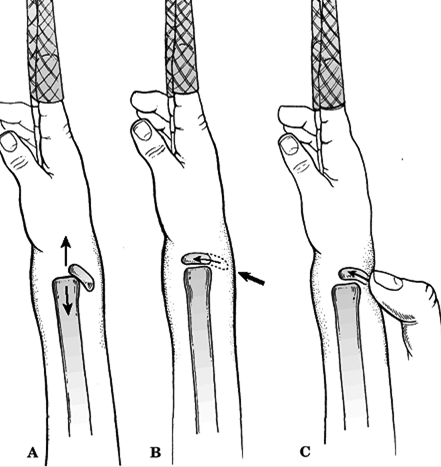 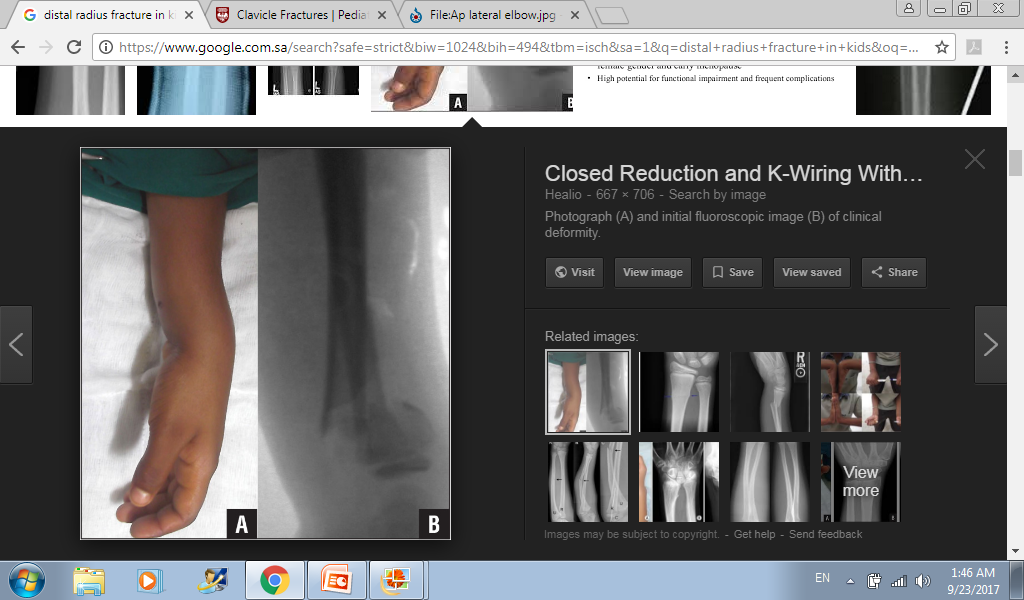 Distal Radius Physeal Injuries
Treatment
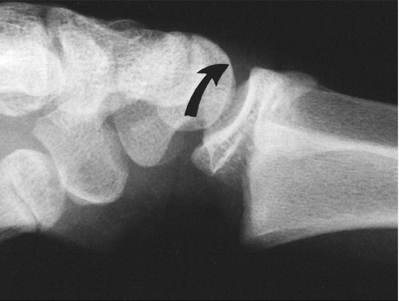 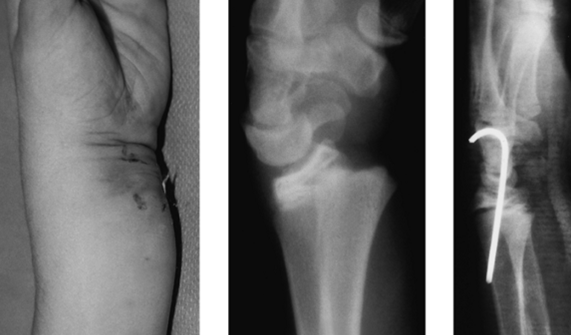 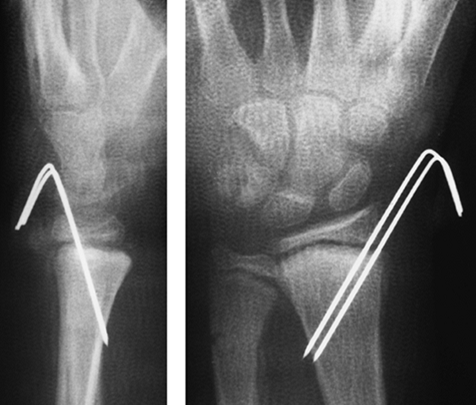 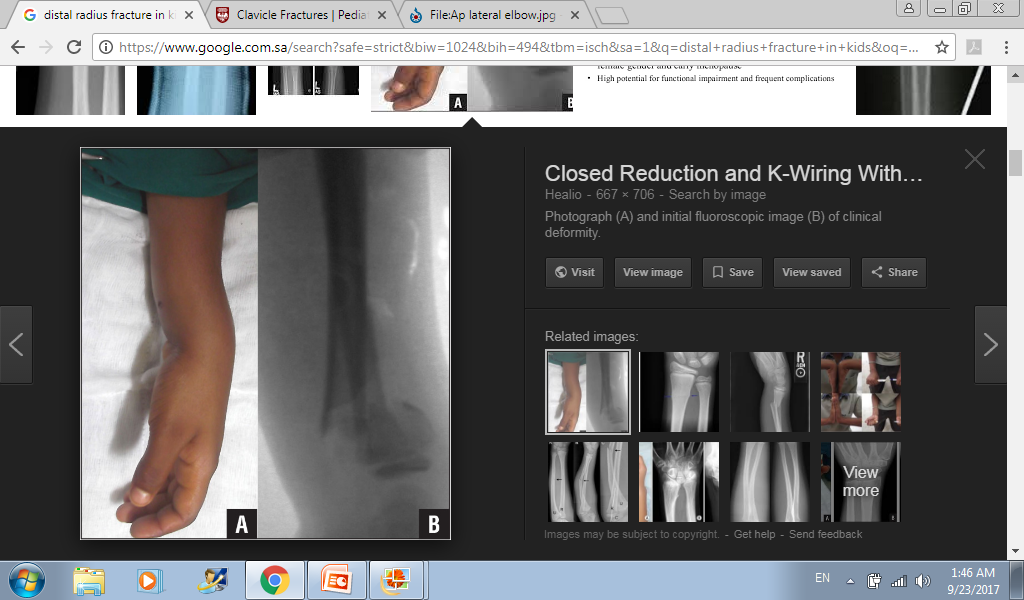 Distal Radius Physeal Injuries
Treatment
Salter-Harris Type III and IV 
Anatomic reduction is necessary
Closed or open reduction with smooth pins or screws and casting

Salter-Harris Type V
Rare injuries
casting
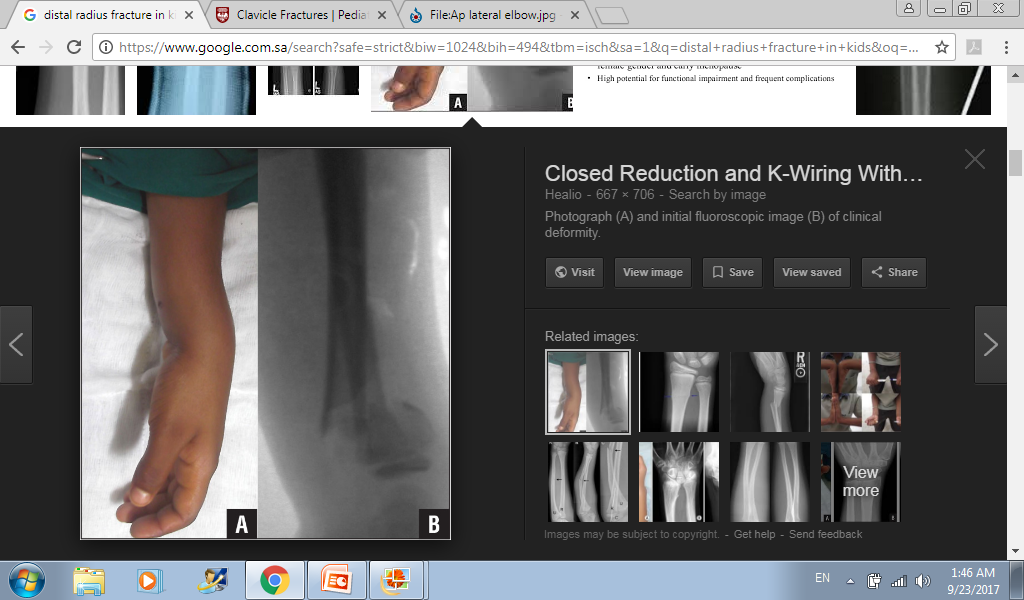 Distal Radius Physeal Injuries
Complications
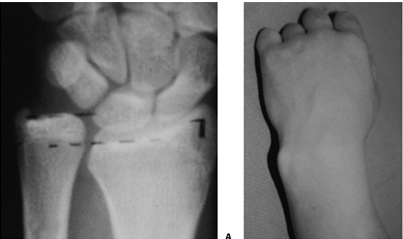 Physeal arrest
Shortening
Angular deformity 
Carpal tunnel syndrome
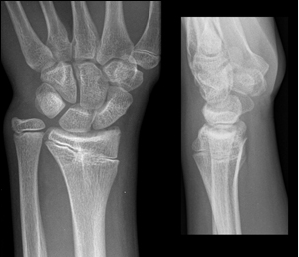 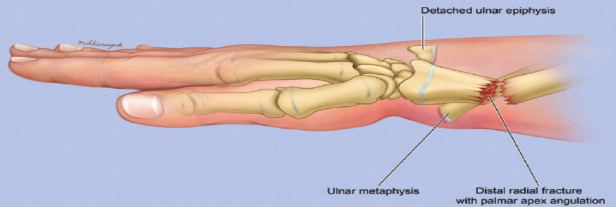 Distal Radius Metaphyseal Injuries
Classification 
Direction of displacement
Involvement of the ulna 
Biomechanical pattern 
Torus (only one cortex is involved)
Incomplete (greenstick)
Complete
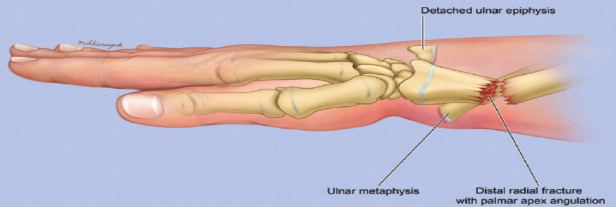 Distal Radius Metaphyseal Injuries
Torus ( buckle ) fracture
Stable
Immobilized for pain relief
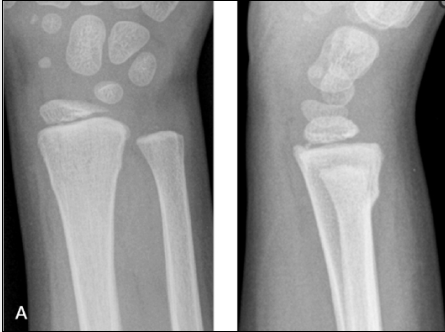 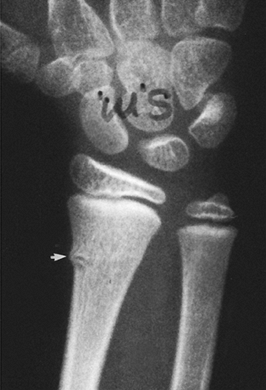 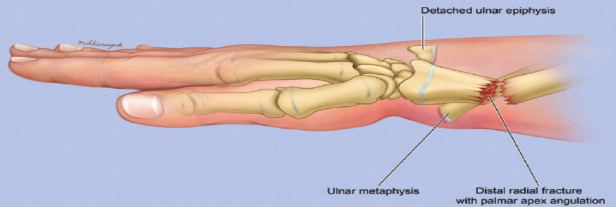 Distal Radius Metaphyseal Injuries
Incomplete (greenstick)
Greater ability to remodel in the sagittal plane
Closed reduction and above elbow cast with supinated forearm to relax the brachioradialis muscle
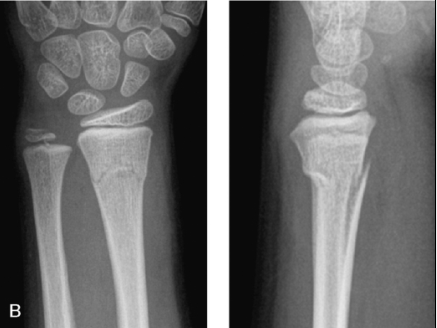 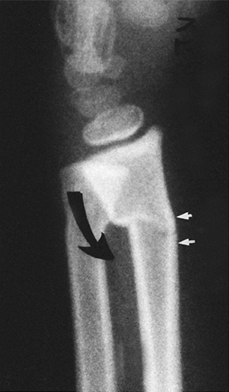 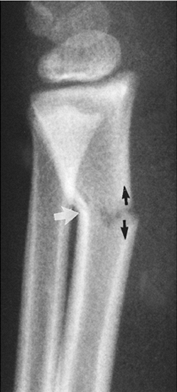 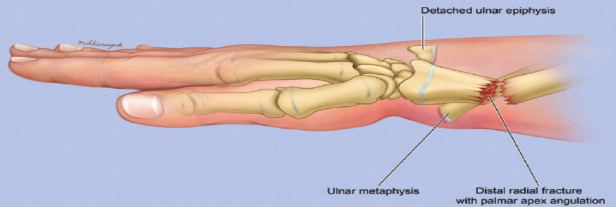 Distal Radius Metaphyseal Injuries
Complete fracture
Closed reduction
Well molded long arm cast for 3 to 4 weeks
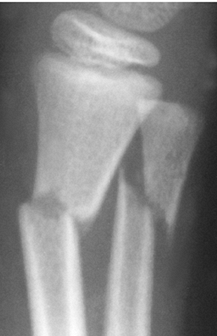 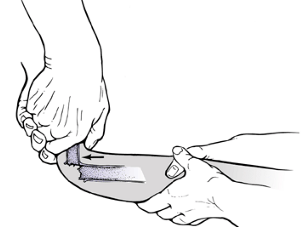 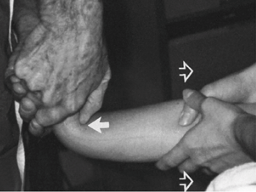 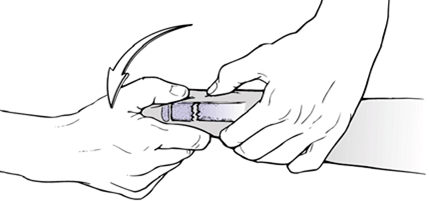 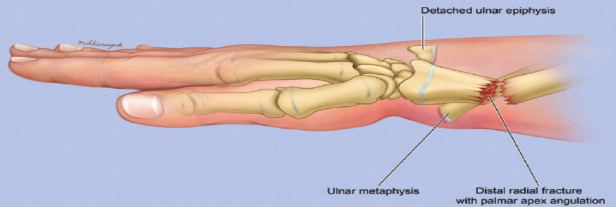 Distal Radius Metaphyseal Injuries
Complete fracture
Indications for percutaneous pinning without open reduction
loss of reduction
Excessive swelling 
Floating elbow
Multiple manipulations
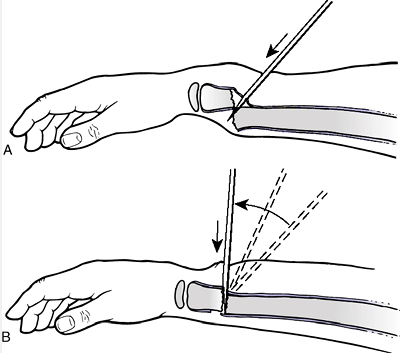 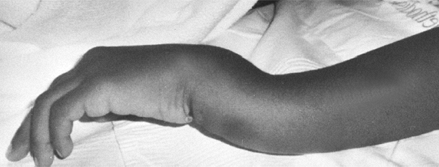 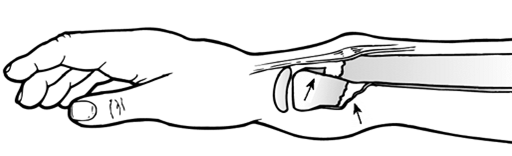 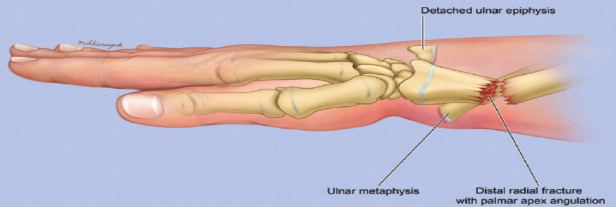 Distal Radius Metaphyseal Injuries
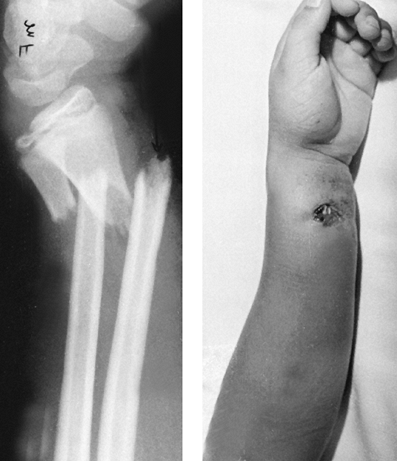 Complete fracture
Indications for ORIF
Irreducible fracture
Open fracture 
Compartment syndrome
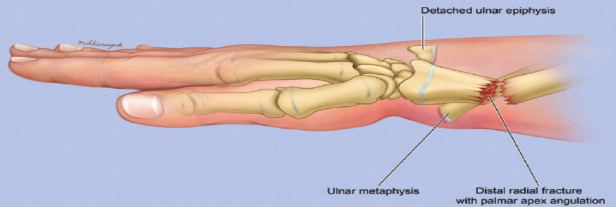 Distal Radius Metaphyseal Injuries
Complications 
Malunion
Residual angulation may result in loss of forearm rotation
Nonunion
Rare
Refracture
With early return to activity (before 6 weeks)
Growth disturbance 
Overgrowth or undergrowth
Neurovascular injuries
With extreme positions of immobilization
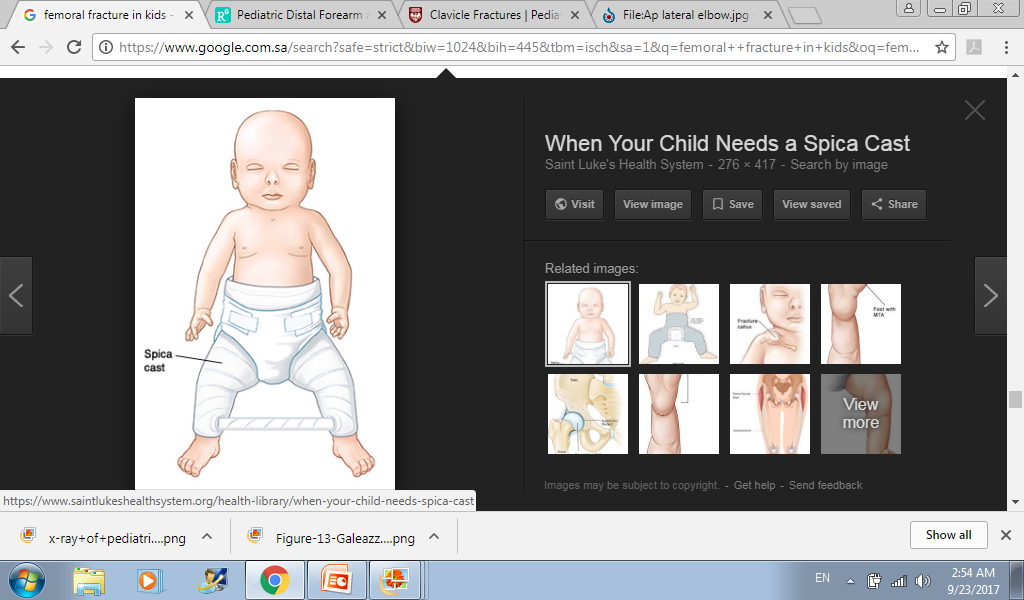 Femoral Shaft Fractures
Boys > girls
2 to 4 years of age, mid-adolescence
In children younger than walking age, 80% of these injuries are caused by child abuse
In adolescence, >90%  due to RTA
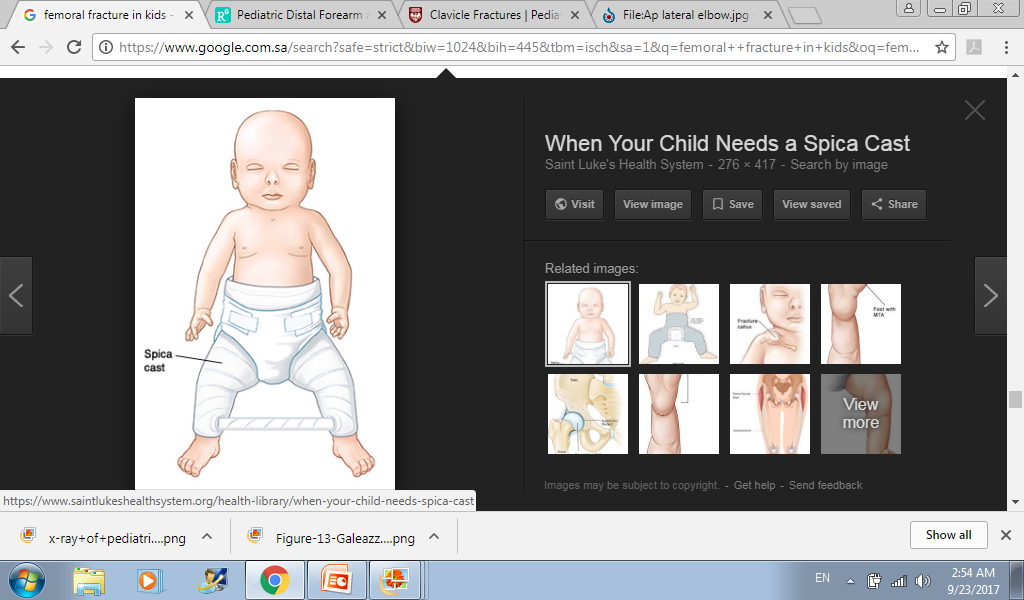 Femoral Shaft Fractures
Mechanism of Injury
Direct trauma
RTA, fall, or child abuse 
Indirect trauma
Rotational injury
Pathologic fractures
Osteogenesis imperfecta, nonossifying fibroma, bone cysts, and tumors
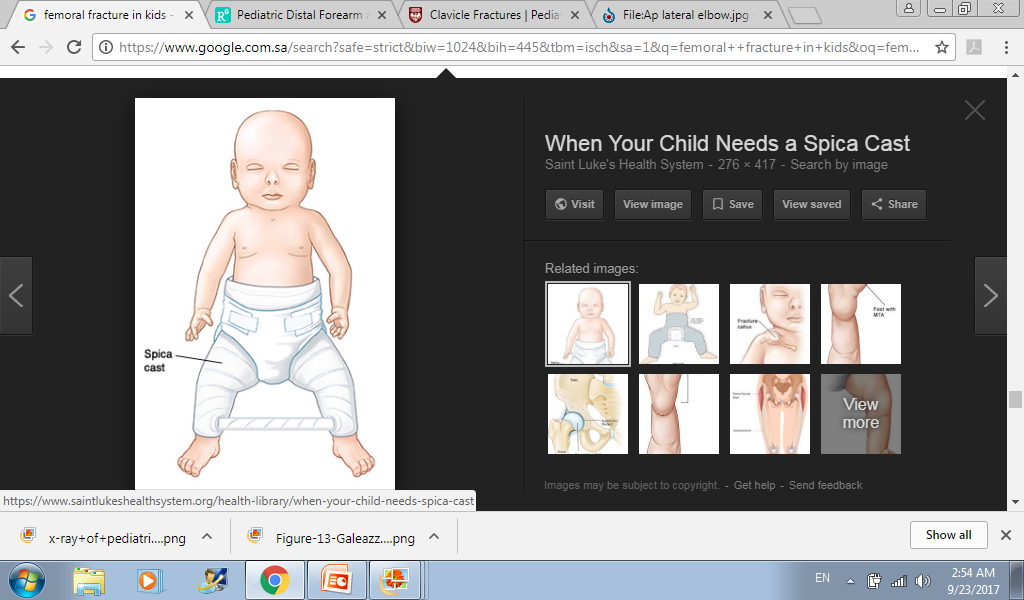 Femoral Shaft Fractures
Clinical Evaluation
Pain, swelling, inability to ambulate, and variable gross deformity
Careful neurovascular examination is essential
Careful examination of the overlying soft tissues to rule out the possibility of an open fracture
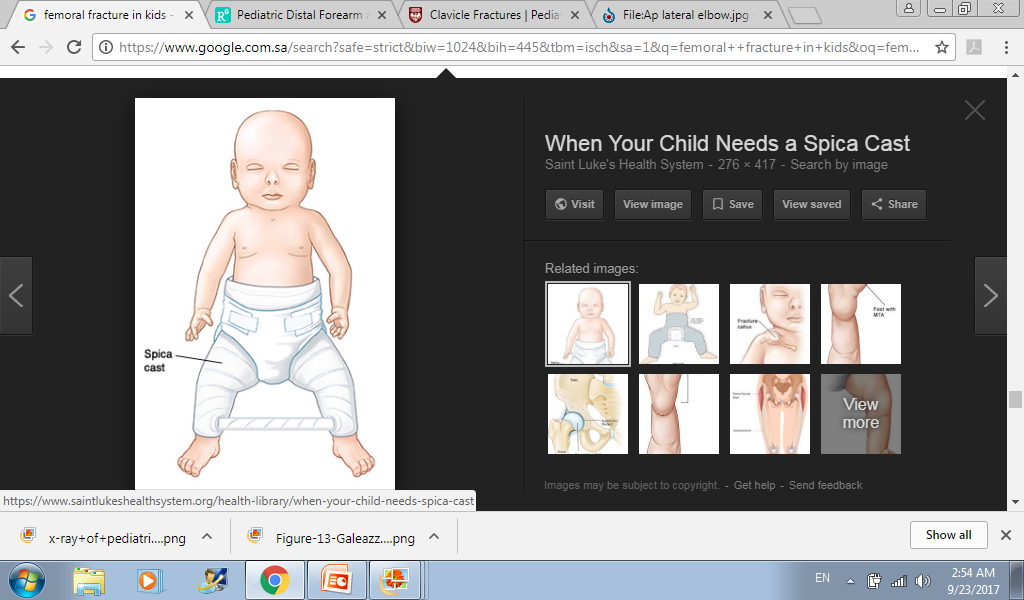 Femoral Shaft Fractures
Radiographic Evaluation
AP and lateral views
Must include hip, knee joints
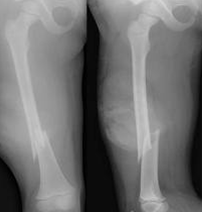 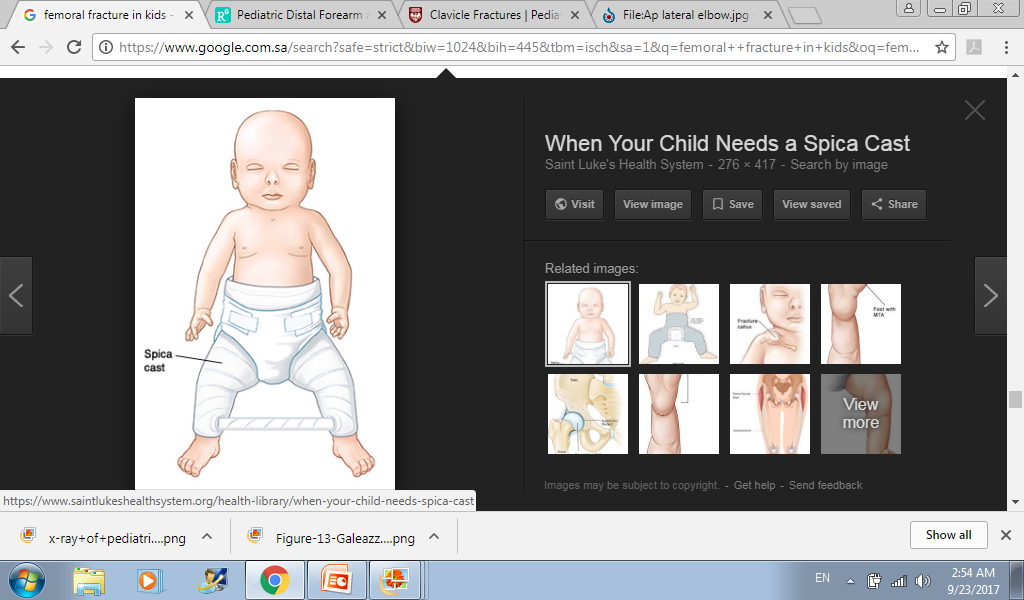 Femoral Shaft Fractures
Classification 
Descriptive
Open or closed
Fracture pattern:
transverse, spiral, oblique, butterfly fragment
Comminution
Displacement
Anatomic
Subtrochanteric
Shaft
Supracondylar
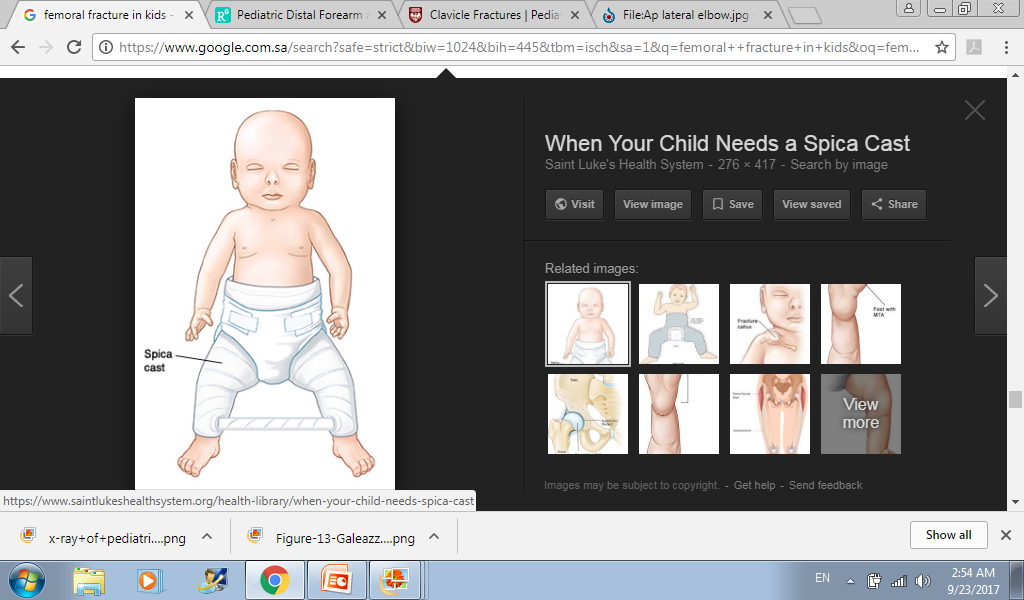 Femoral Shaft Fractures
Less than 6 Months
Pavlik harness 
Traction and spica casting
Treatment
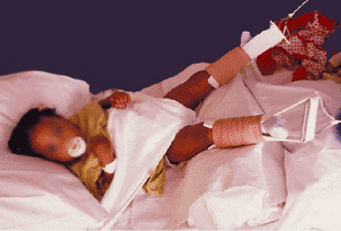 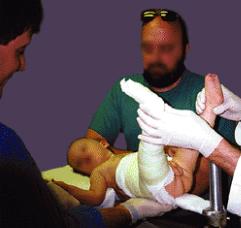 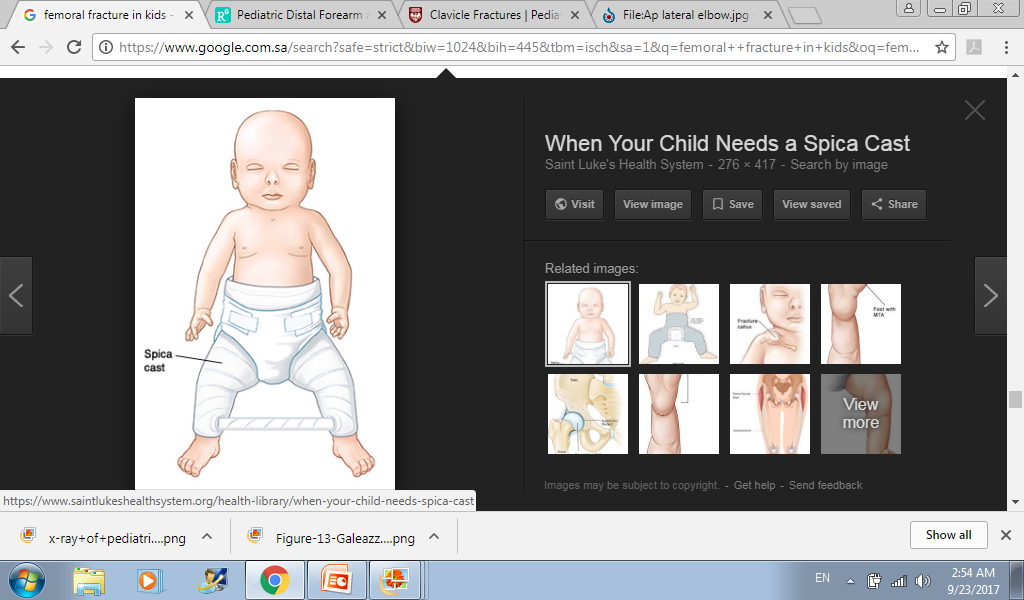 Femoral Shaft Fractures
6 Months to 4 Years
Immediate casting (>95%) if undisplaced
Traction followed by spica casting if there is difficulty to maintain length and acceptable alignment
Treatment
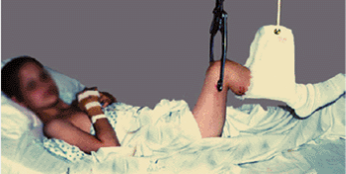 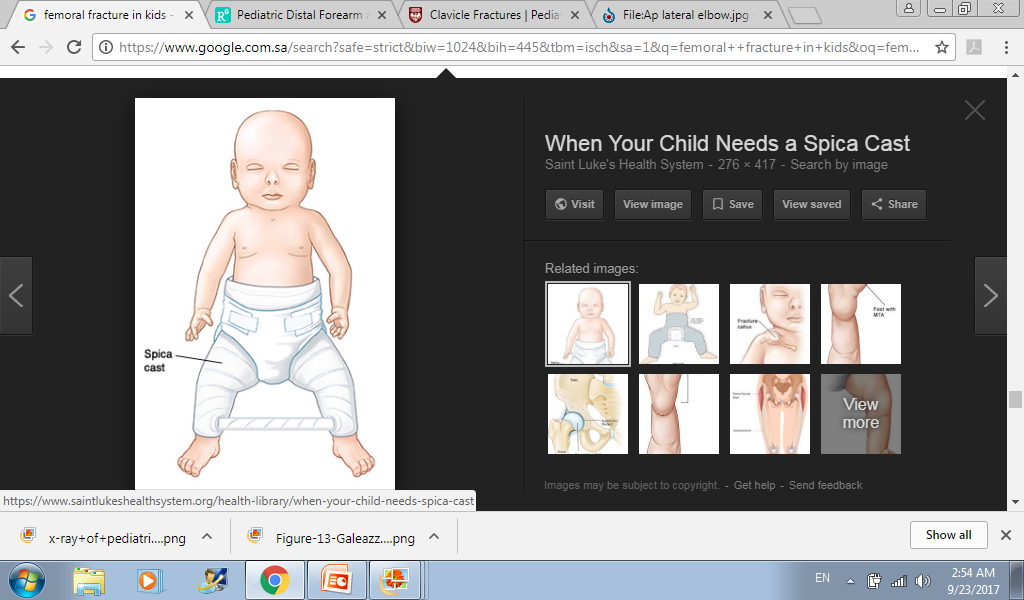 Femoral Shaft Fractures
Treatment
4 to 12 Years
Flexible IMN
Bridge Plating
External Fixation
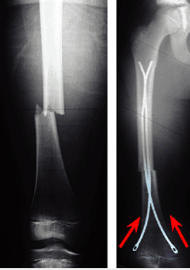 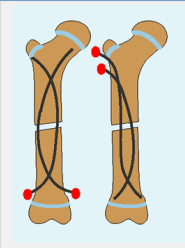 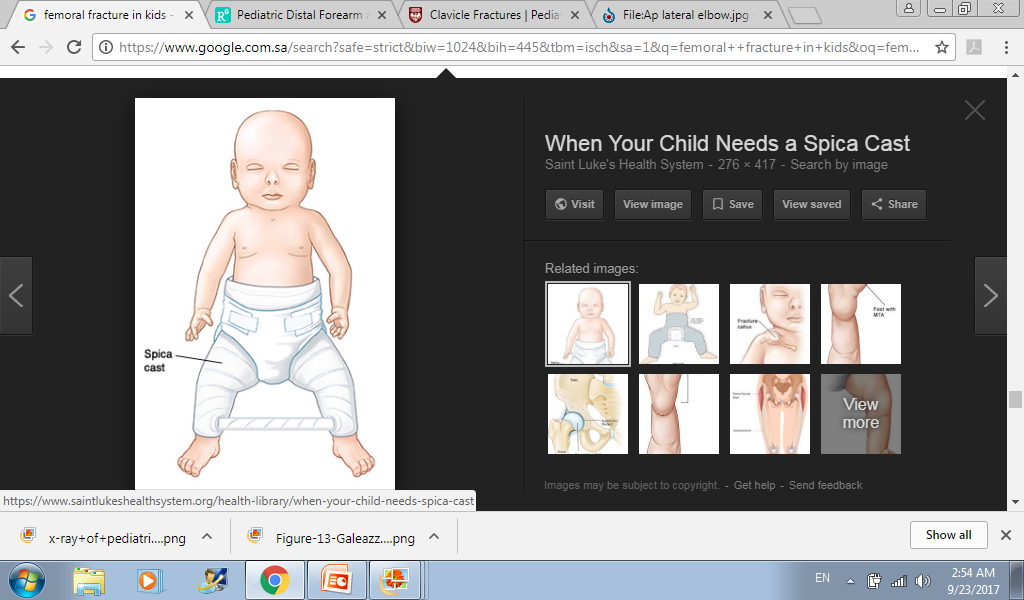 Femoral Shaft Fractures
Treatment
4 to 12 Years
Flexible IMN
Bridge Plating
External Fixation
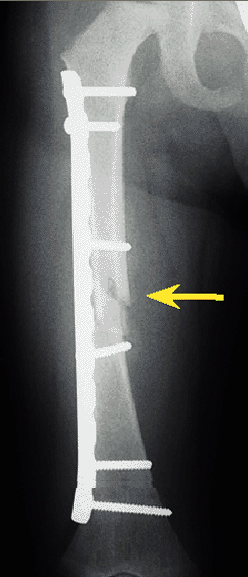 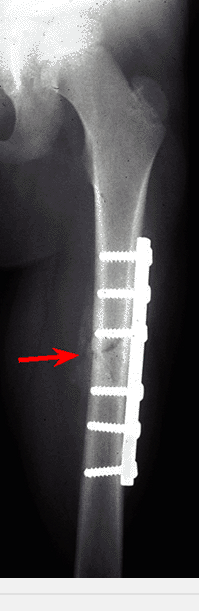 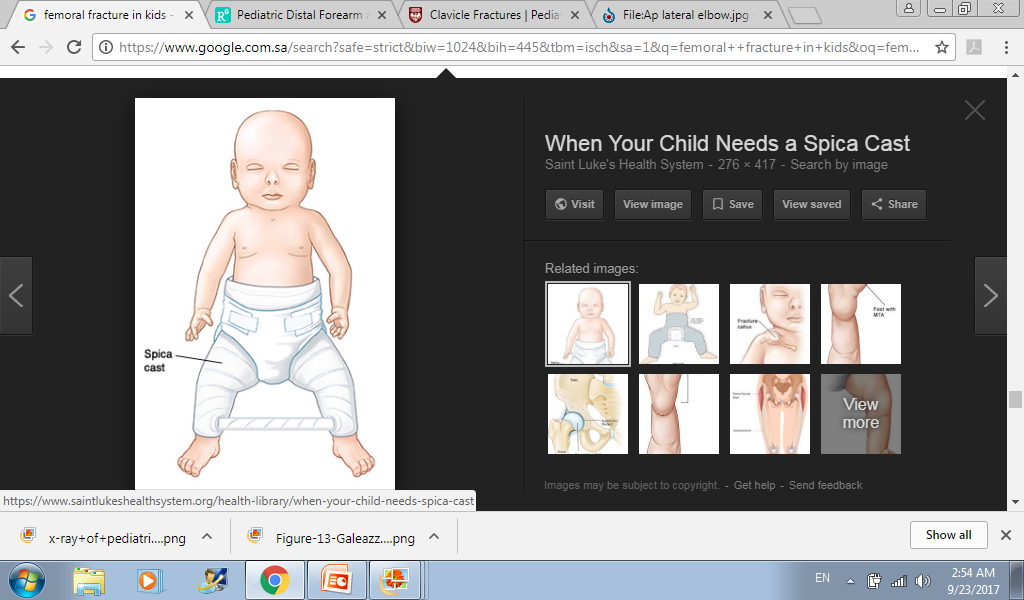 Femoral Shaft Fractures
Treatment
4  to 12 Years
Flexible IMN
Bridge Plating
External Fixation
Multiple injuries
Open fracture
Comminuted #
Unstable patient
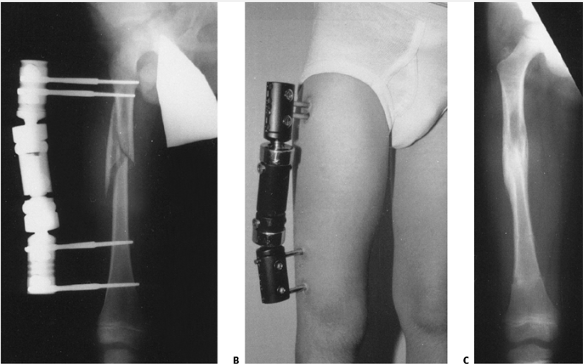 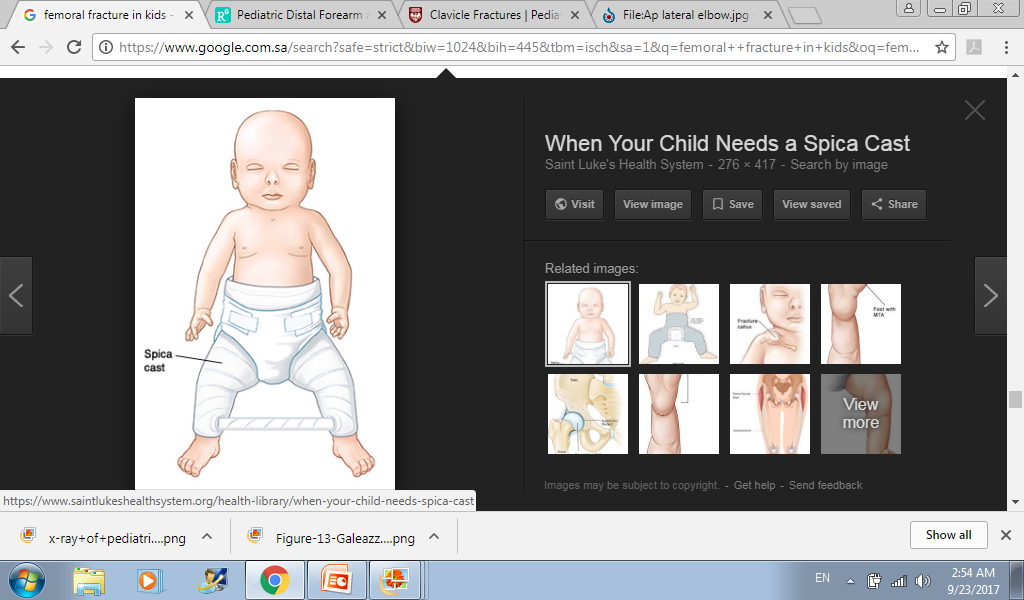 Femoral Shaft Fractures
Treatment
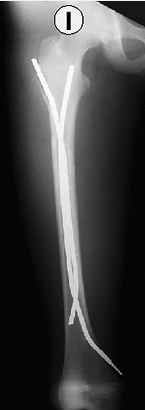 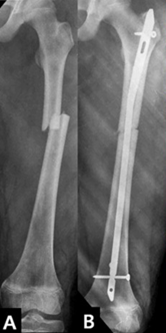 12 Years to Maturity
Intramedullary fixation with either flexible or interlocked nails
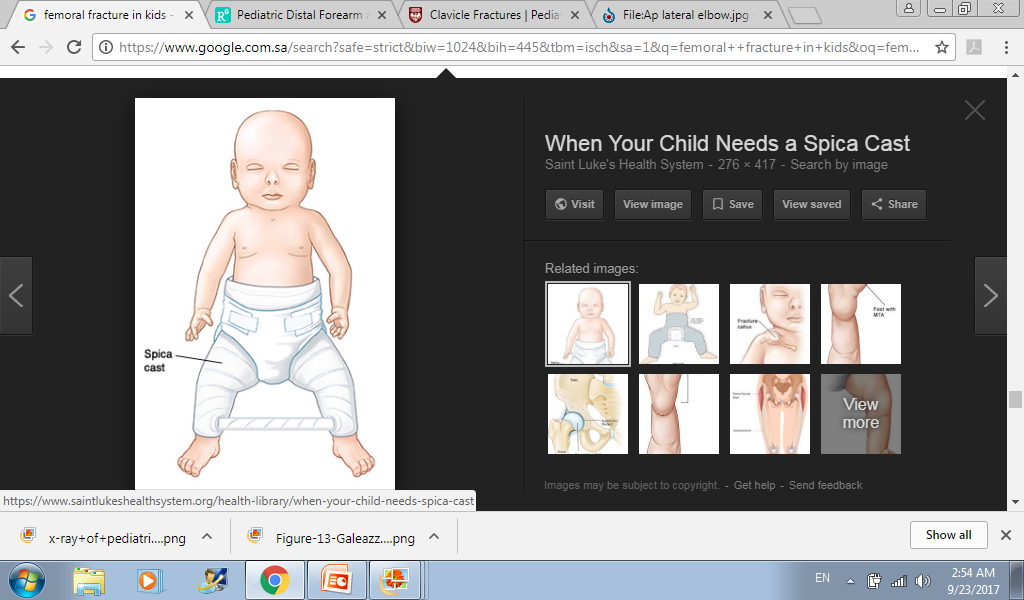 Femoral Shaft Fractures
Complications
Malunion
Remodeling will not correct rotational deformities
Nonunion (Rare)
Muscle weakness
Leg length discrepancy
Secondary to shortening or overgrowth
Overgrowth of 1.5 to 2.0 cm is common in 2-10 year of age  
Osteonecrosis with antegrade IMN <16 year
THANK YOU